Lesson 115
Alternate Long U
[Speaker Notes: ufliteracy.org]
Lesson 115
Alternate Long U
[Speaker Notes: See UFLI Foundations lesson plan Step 1 for phonemic awareness activity.]
[Speaker Notes: See UFLI Foundations lesson plan Step 2 for student phoneme responses.]
ei
eigh
ey
aigh
air
are
ear
or
ar
-ed
y
er
e
t
s
ou
ow
oi
oy
ea
[Speaker Notes: See UFLI Foundations lesson plan Step 3 for auditory drill activity.]
[Speaker Notes: No slides needed for auditory drill.]
[Speaker Notes: See UFLI Foundations lesson plan Step 4 for blending drill word chain and grid. 
Visit ufliteracy.org to access the Blending Board app.]
[Speaker Notes: See UFLI Foundations lesson plan Step 5 for recommended teacher language and activities to introduce the new concept.]
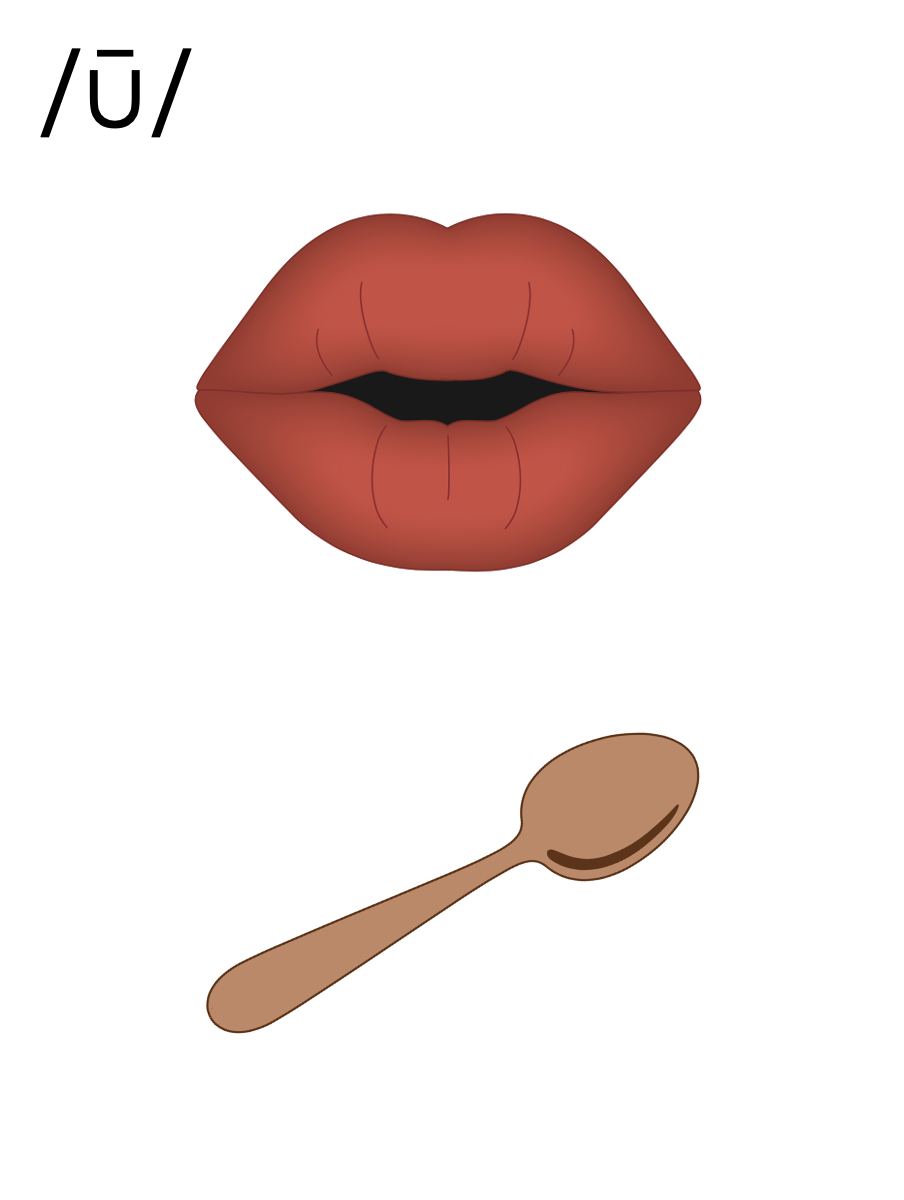 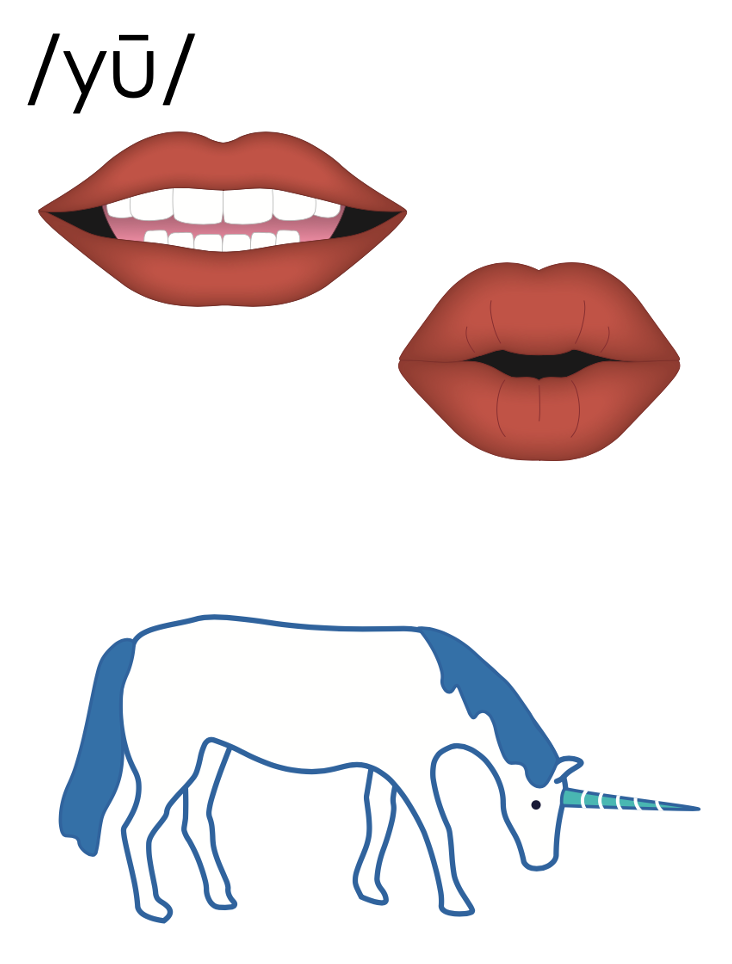 flew
cube
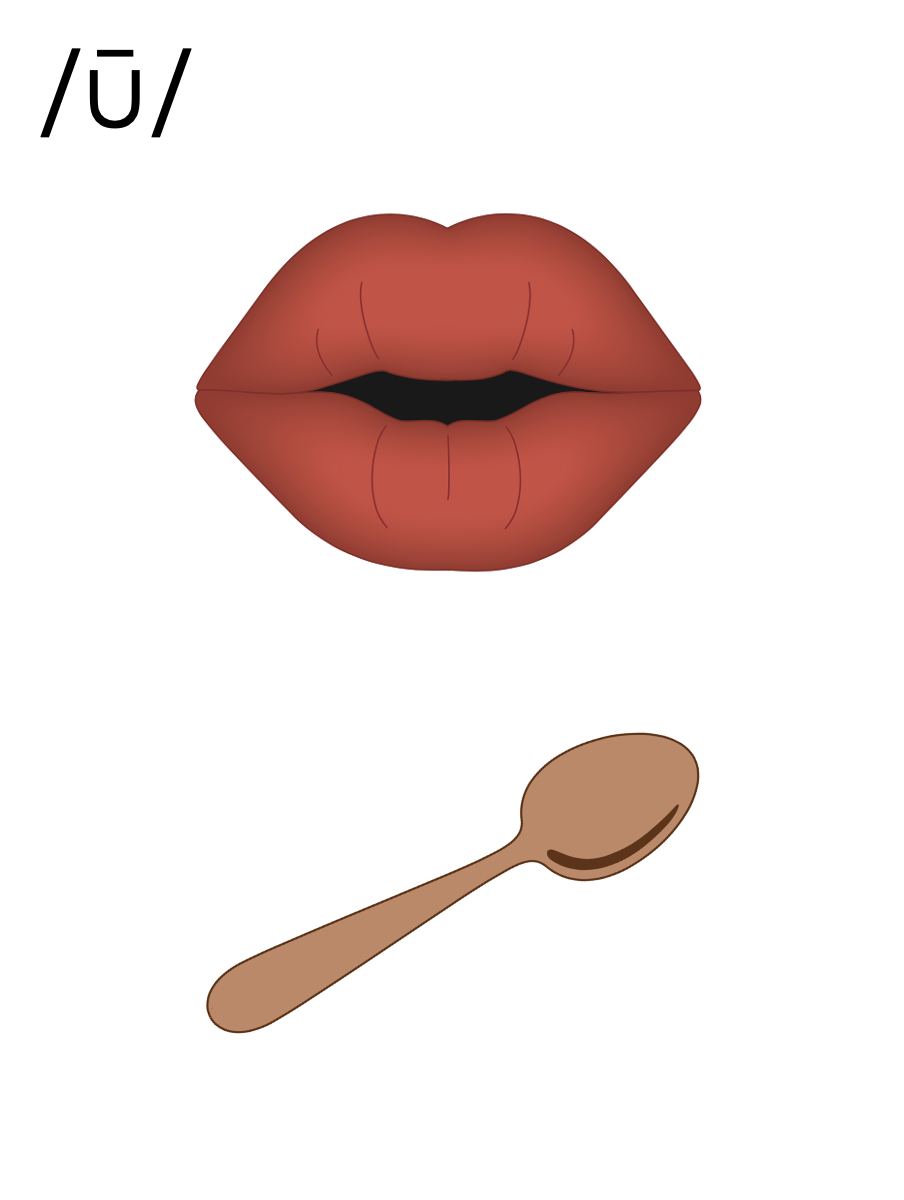 u_e
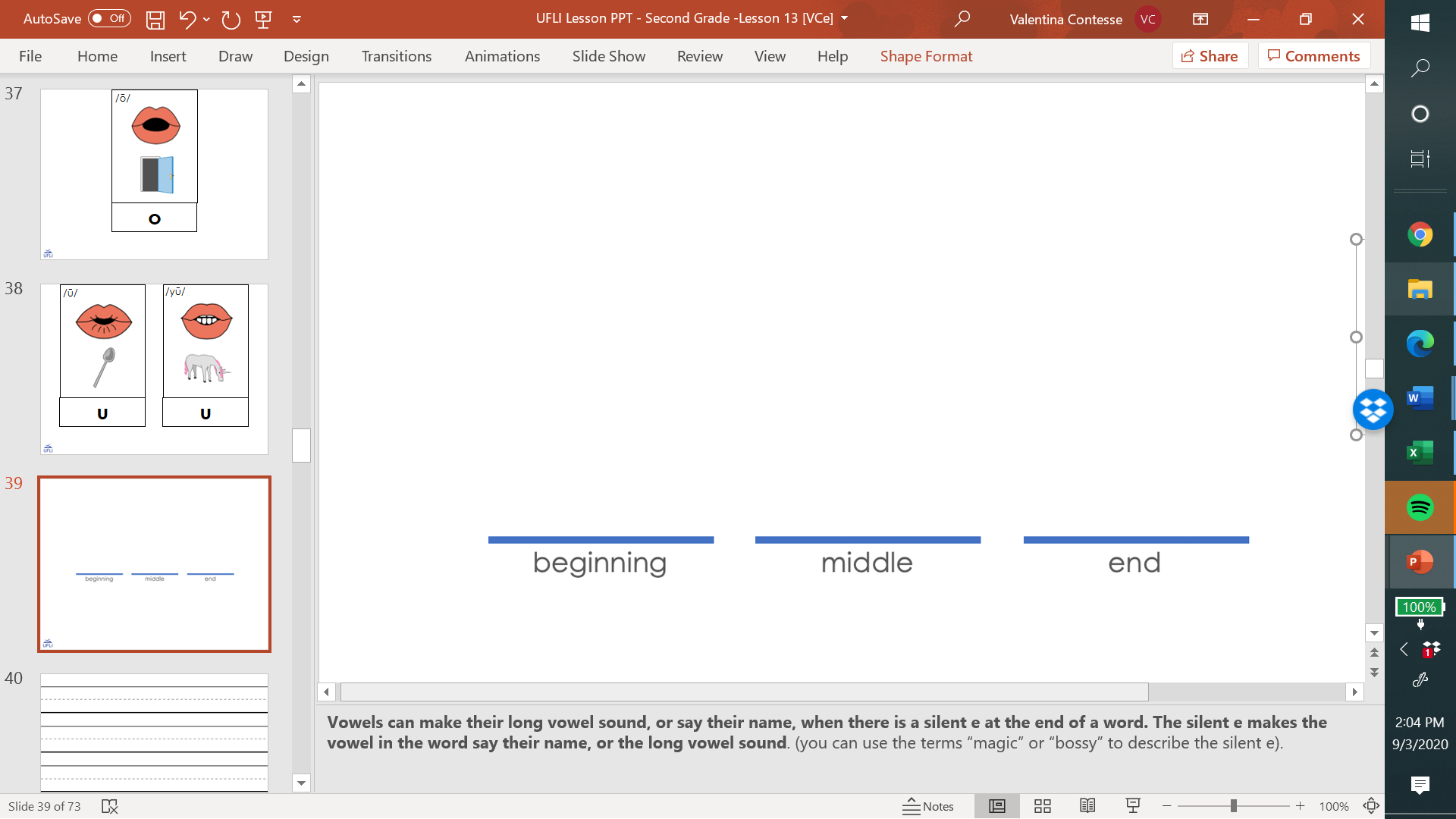 r
u
l
e
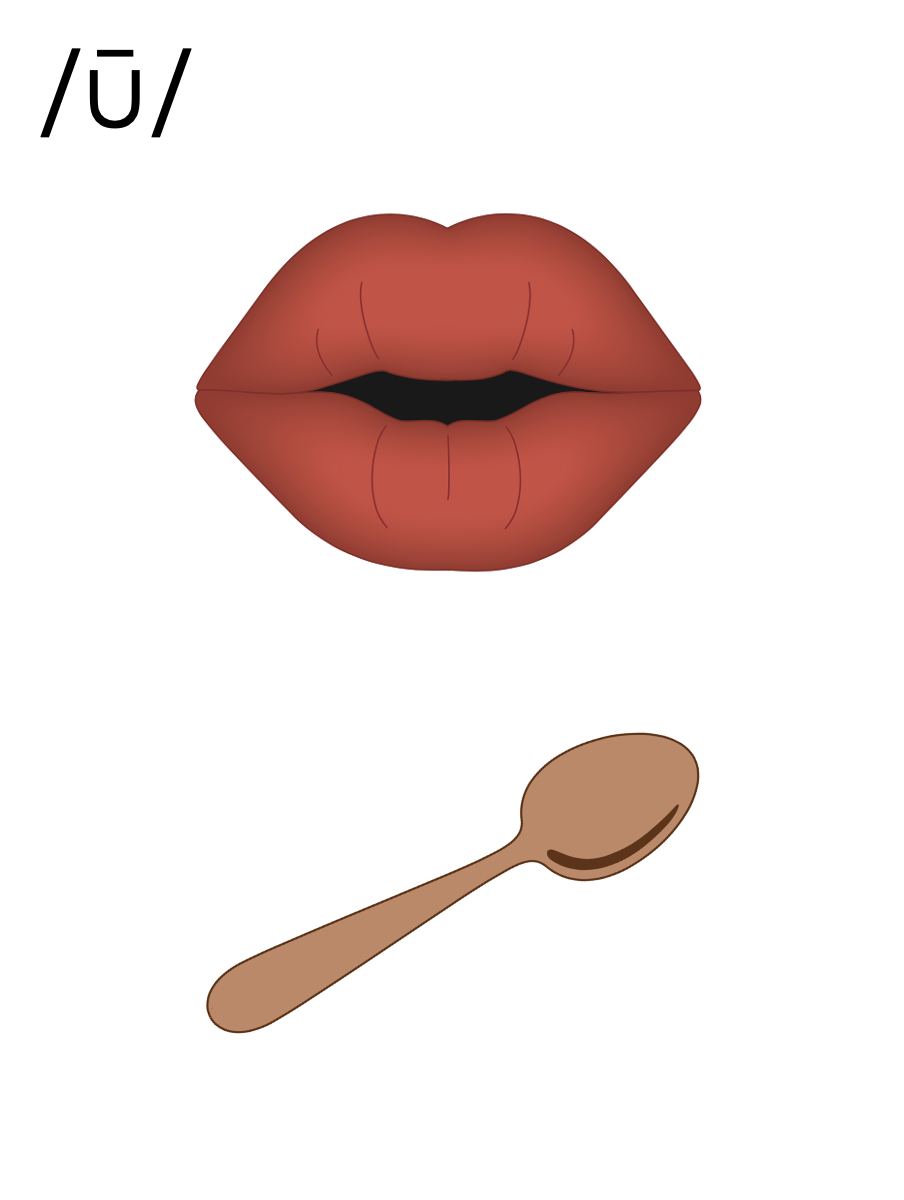 ew
chew
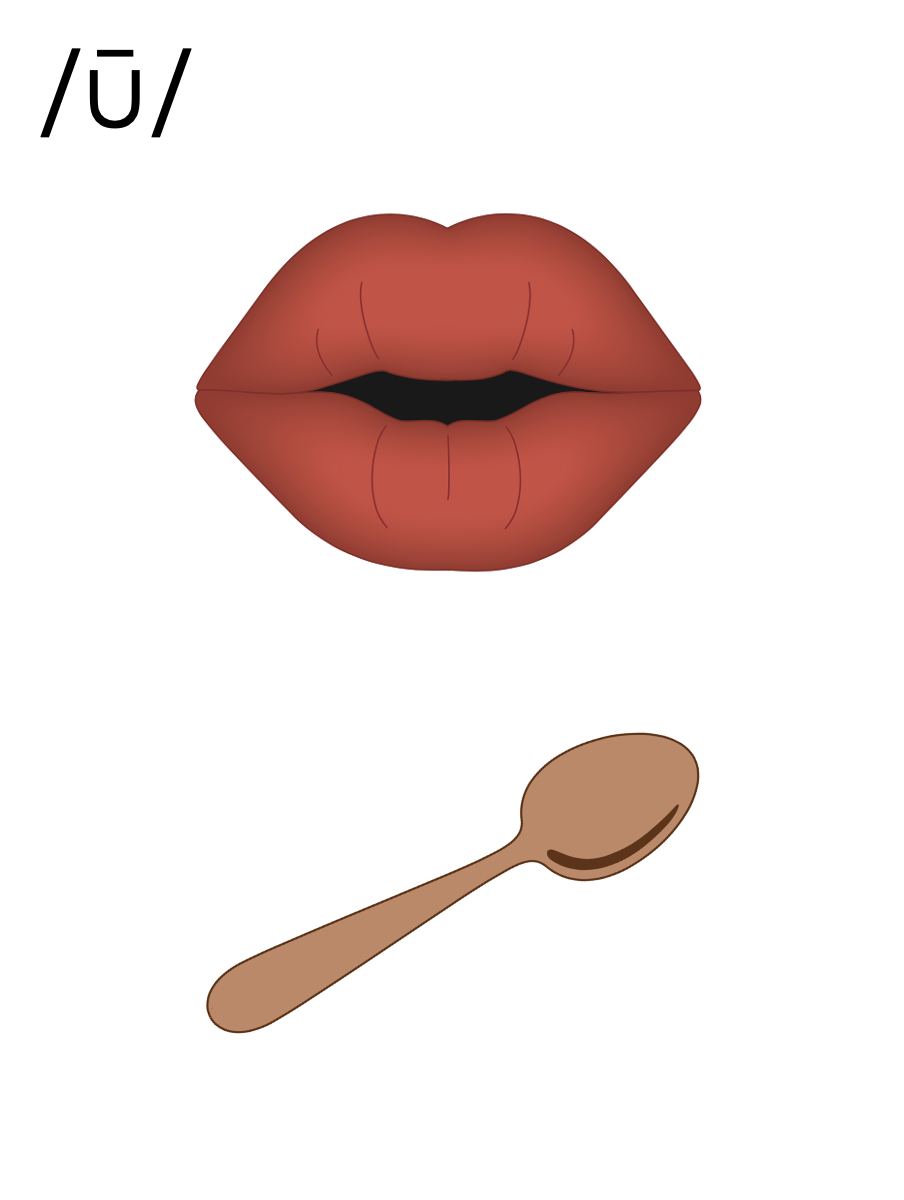 ui
fruit
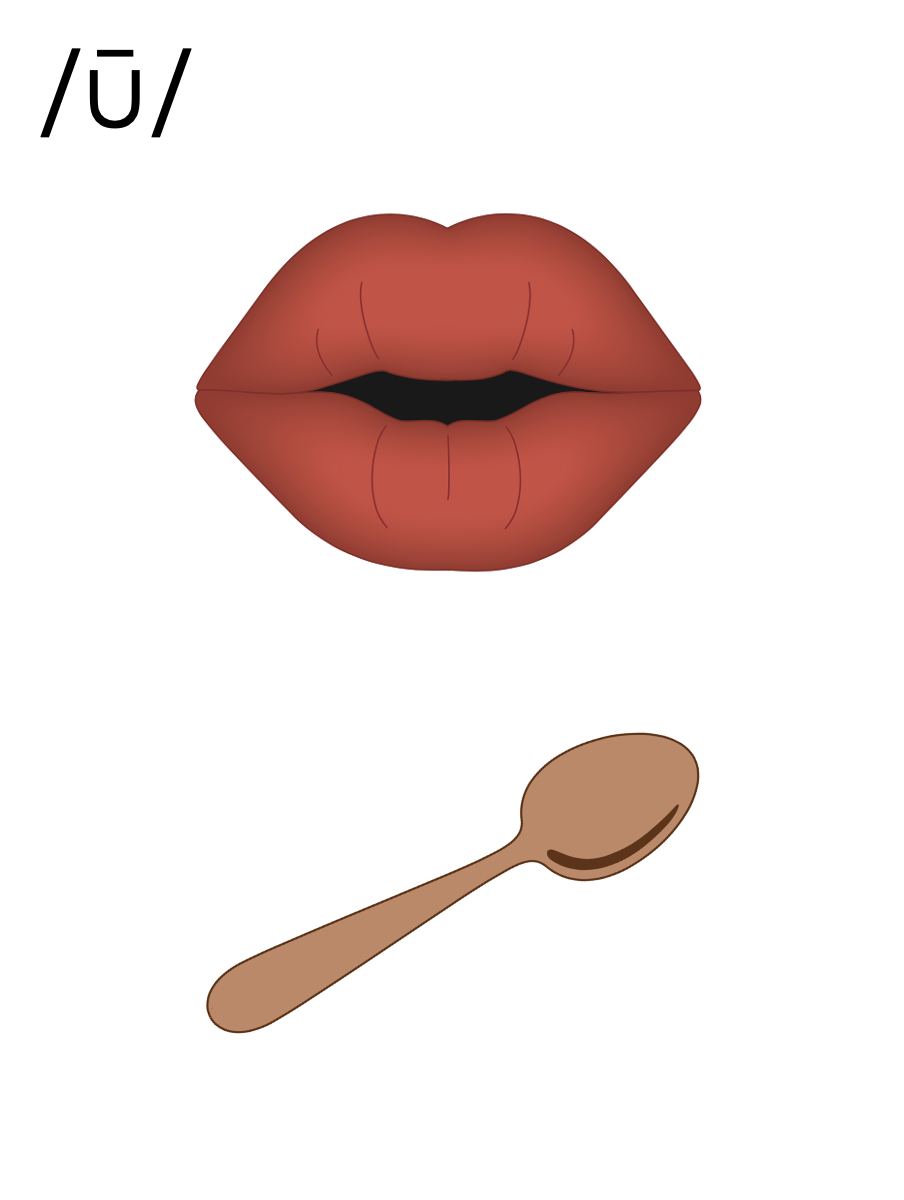 ue
blue
ou
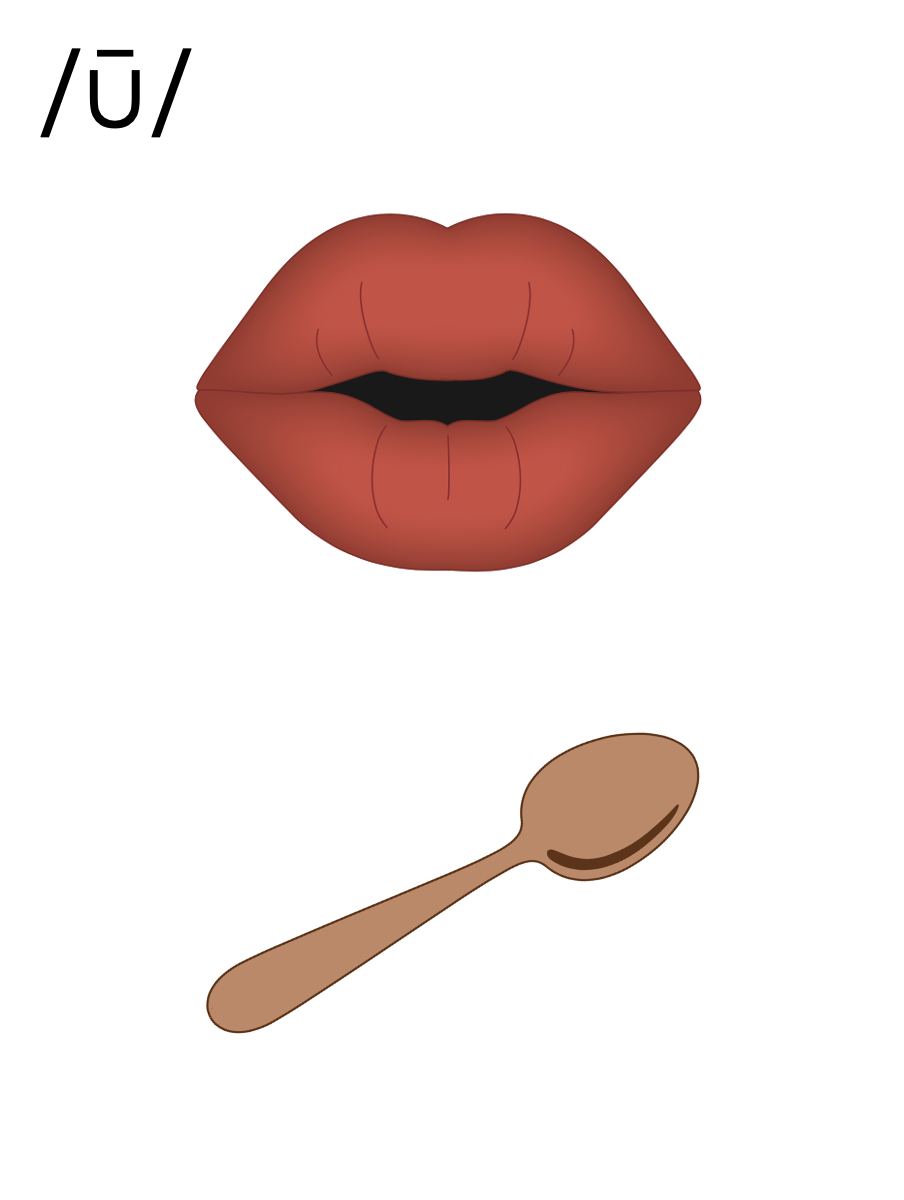 ou
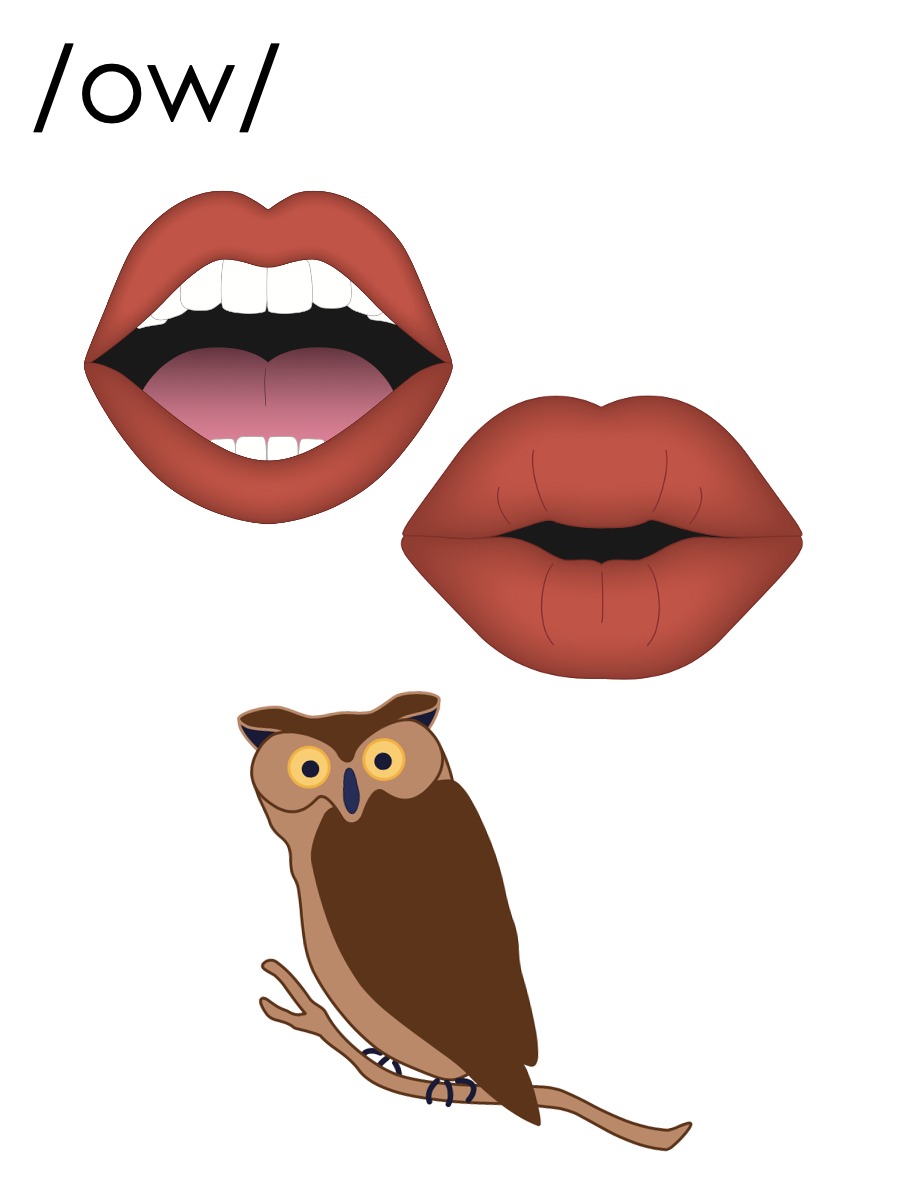 shout
ou
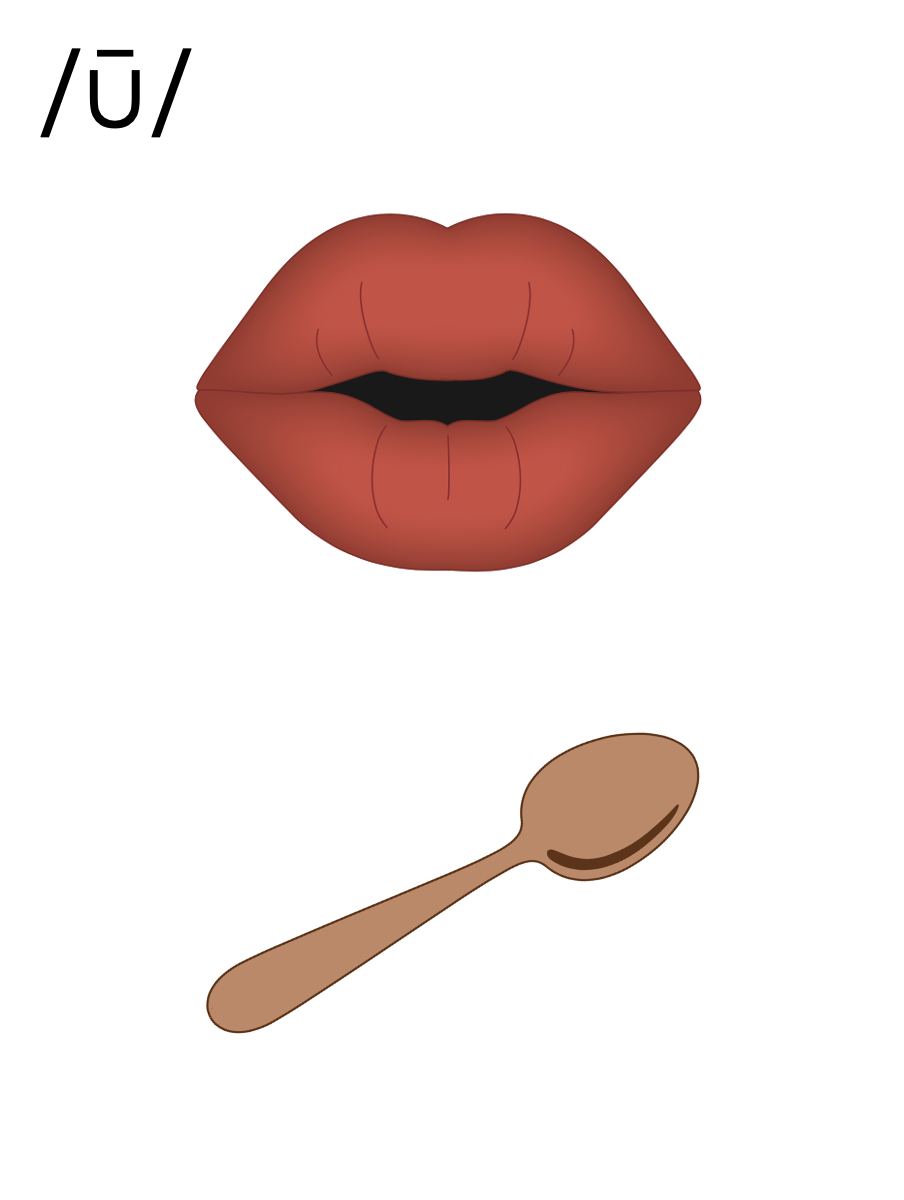 soup
group
u_e
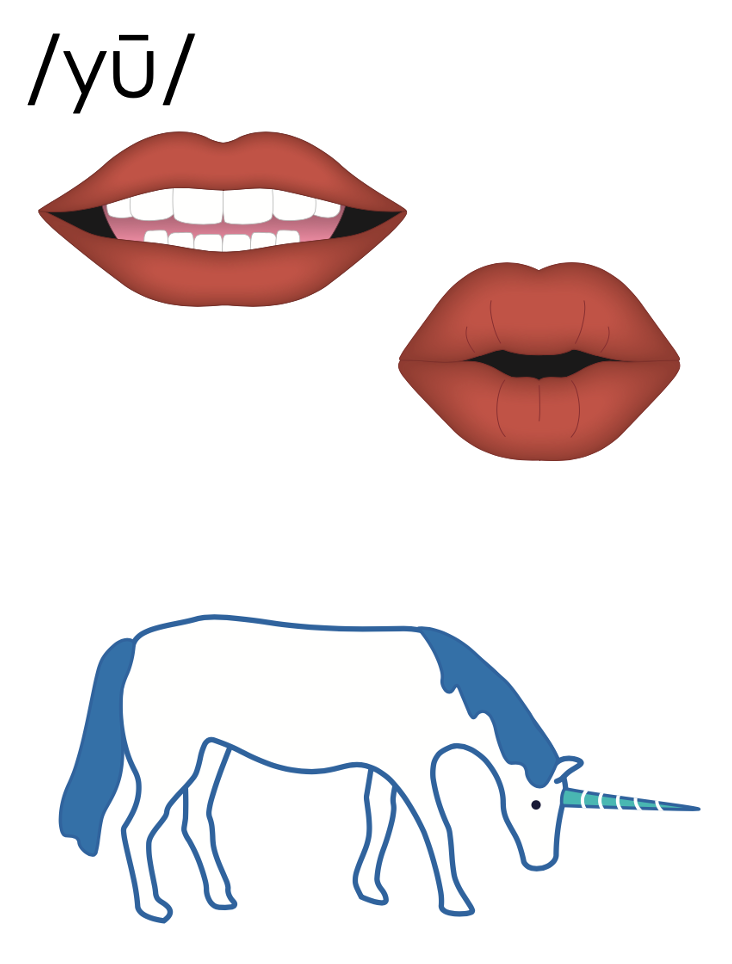 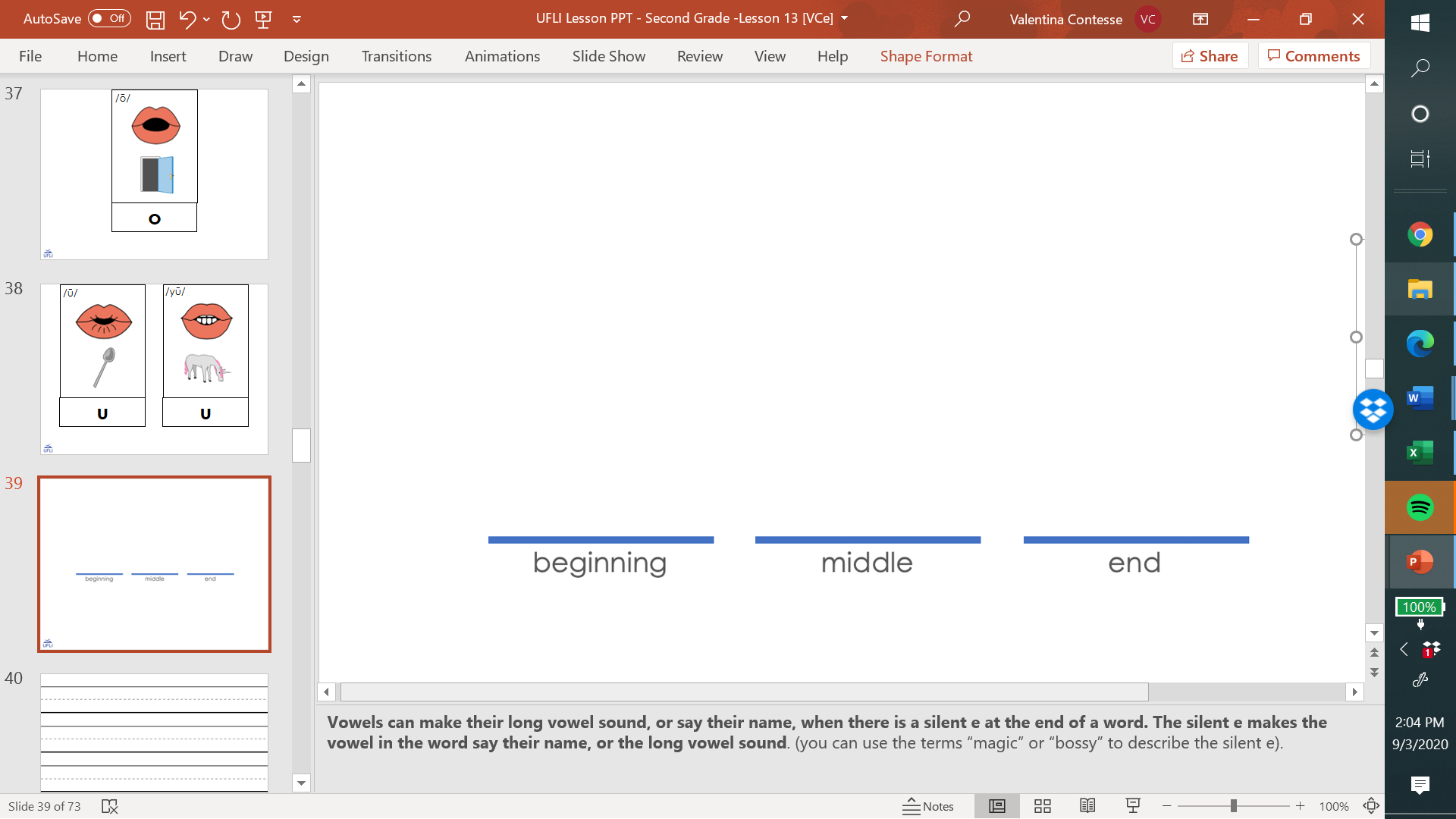 c
u
t
e
ew
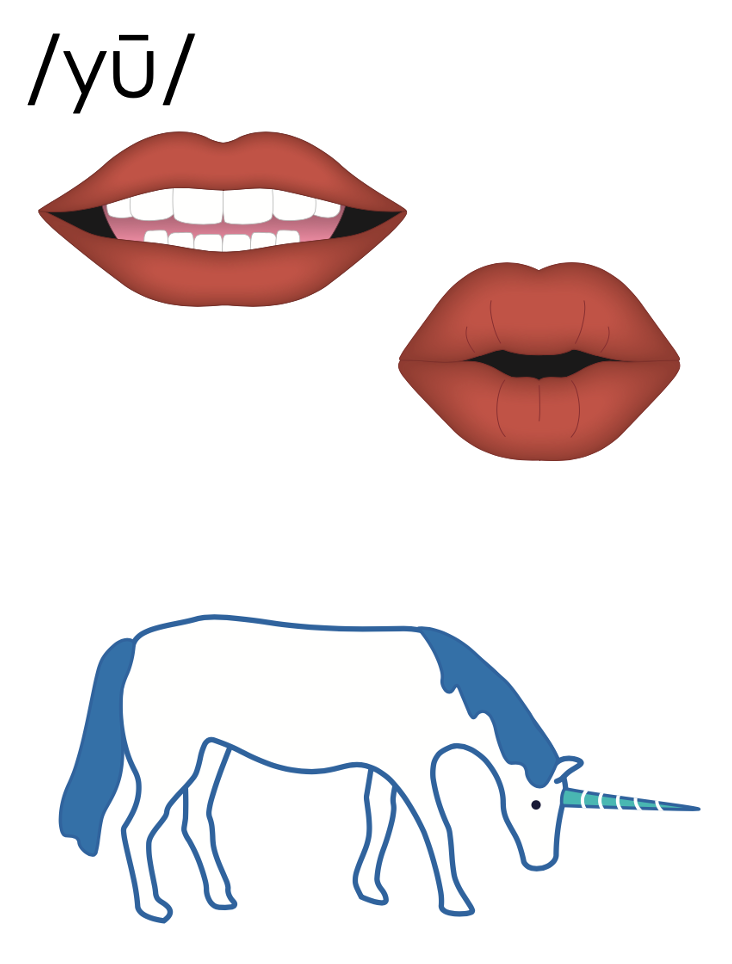 ue
eu
spew
nephew
ew
value
rescue
ue
eucalyptus
eu
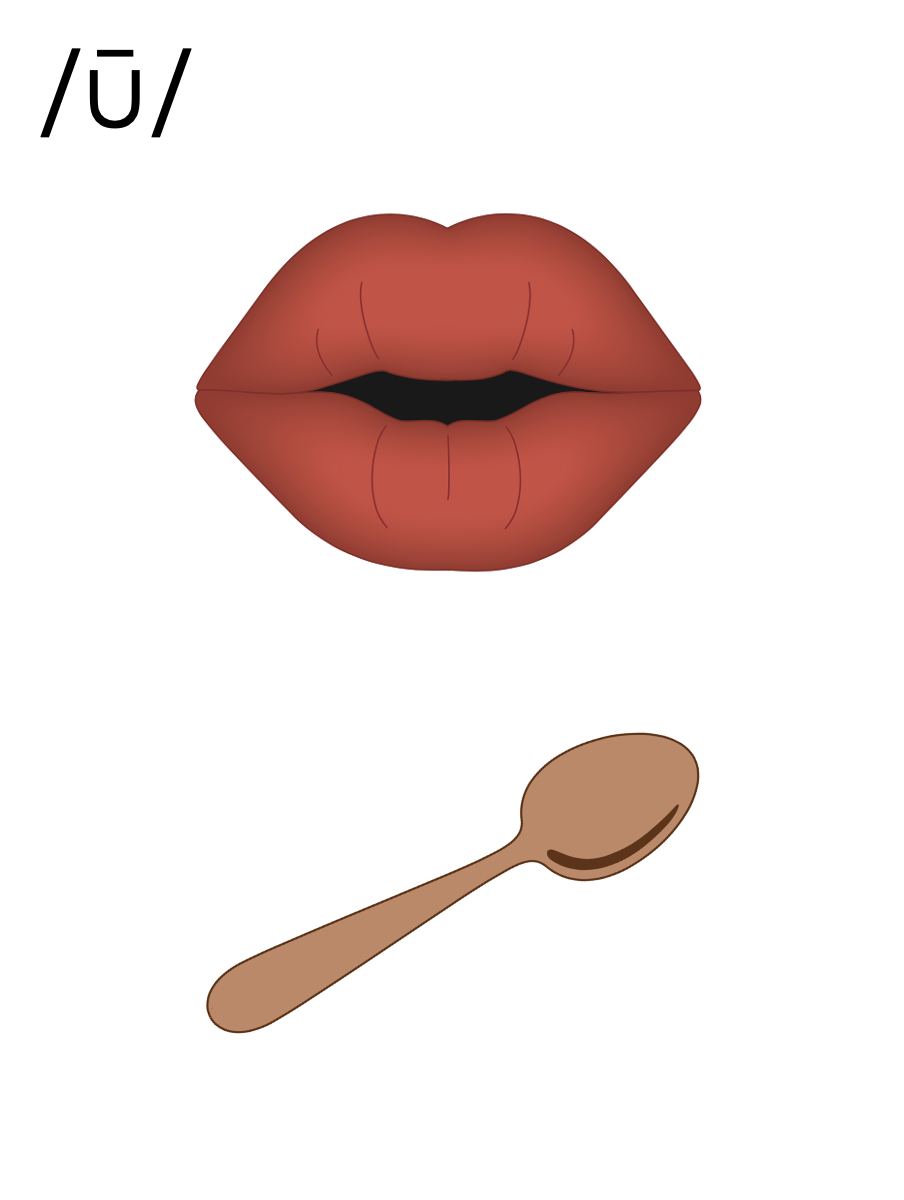 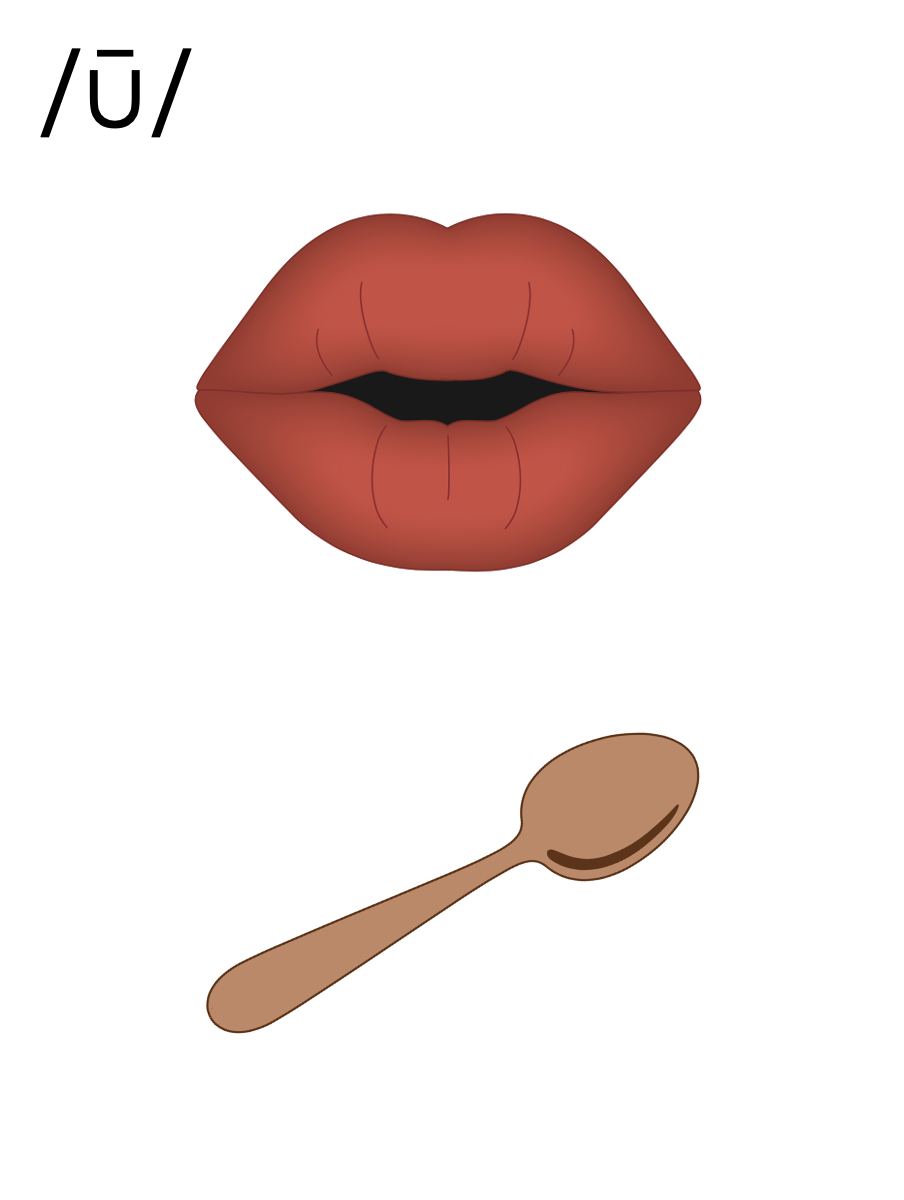 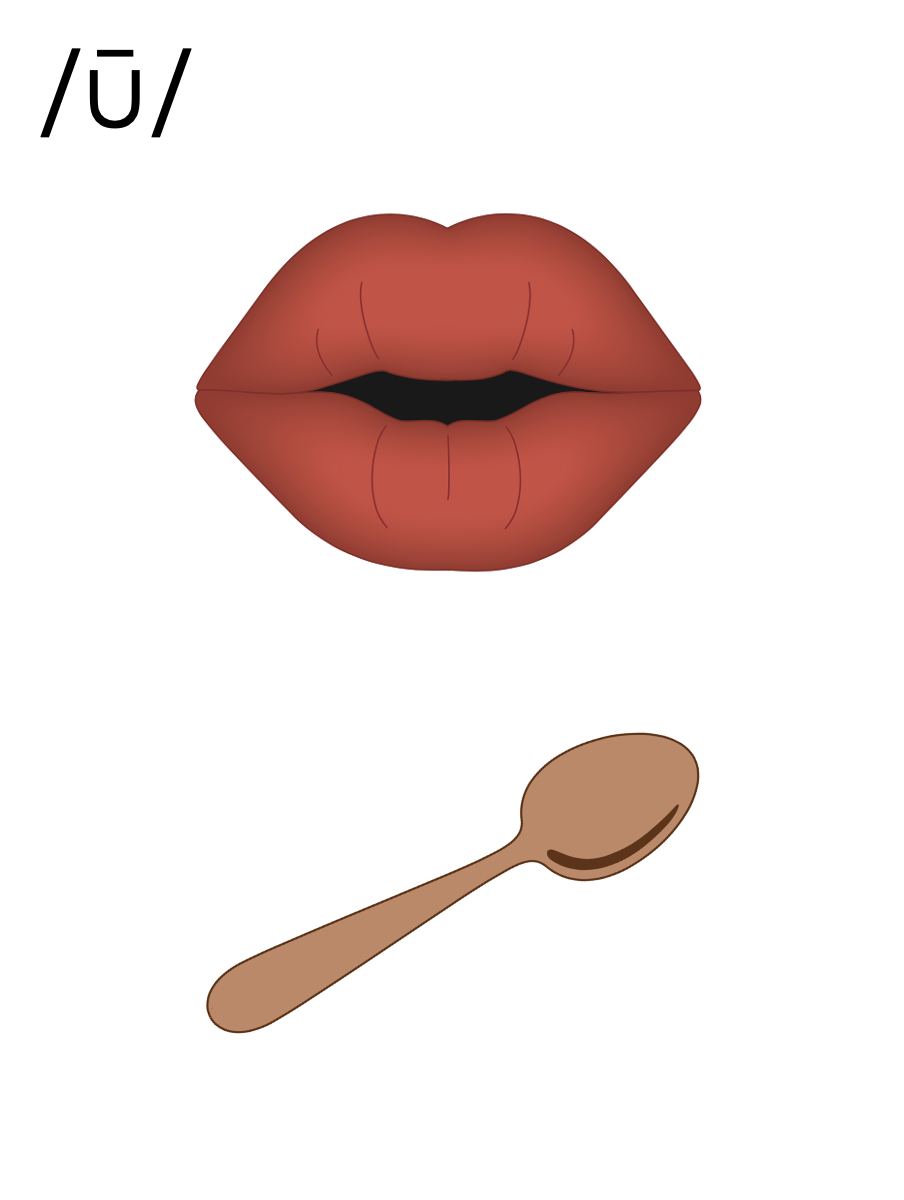 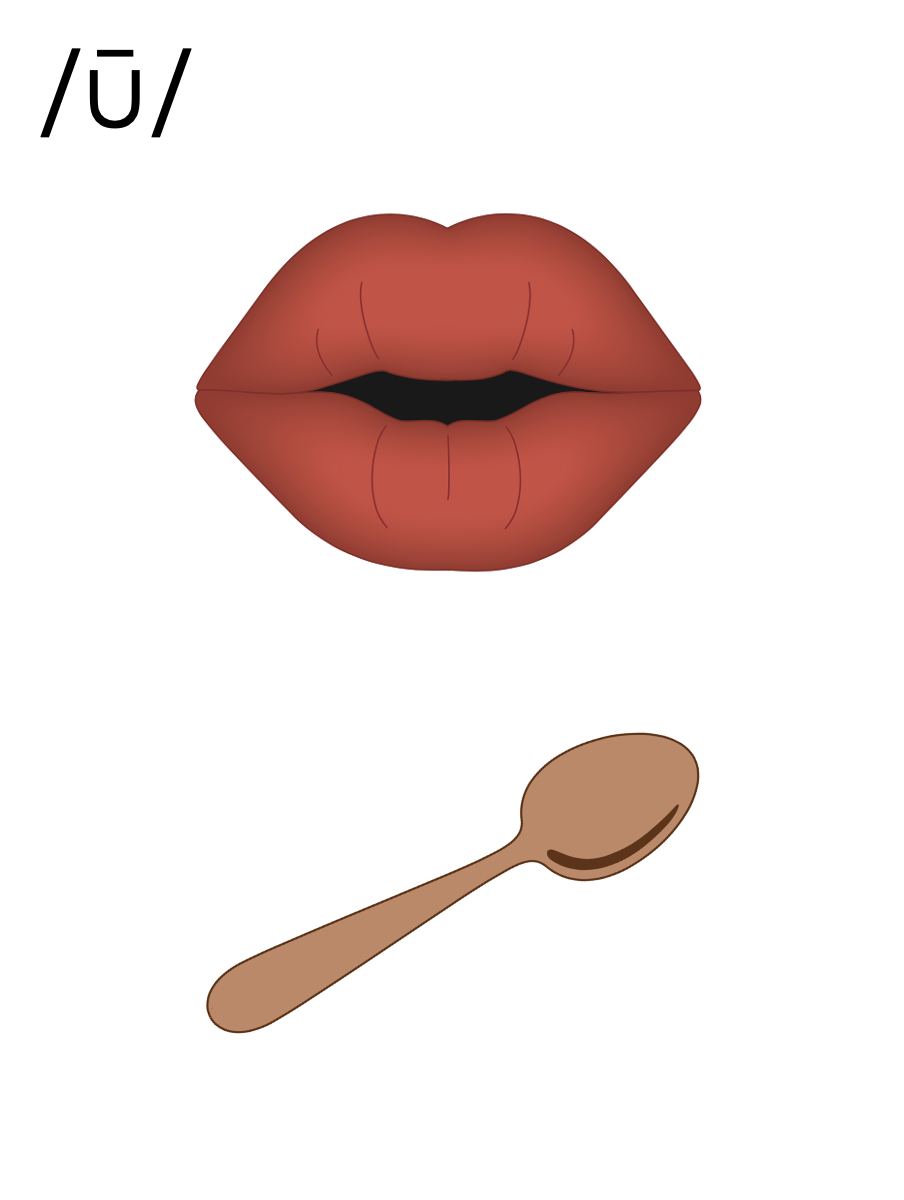 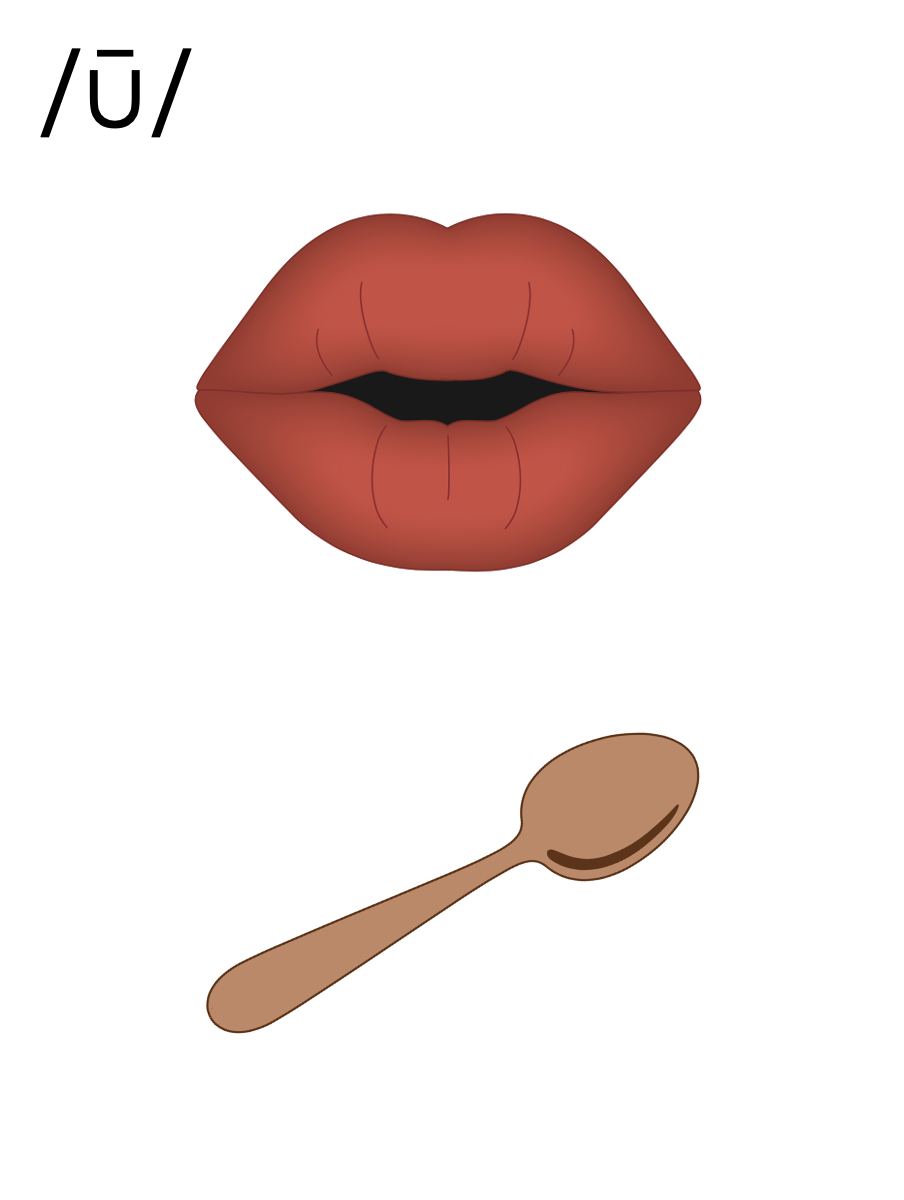 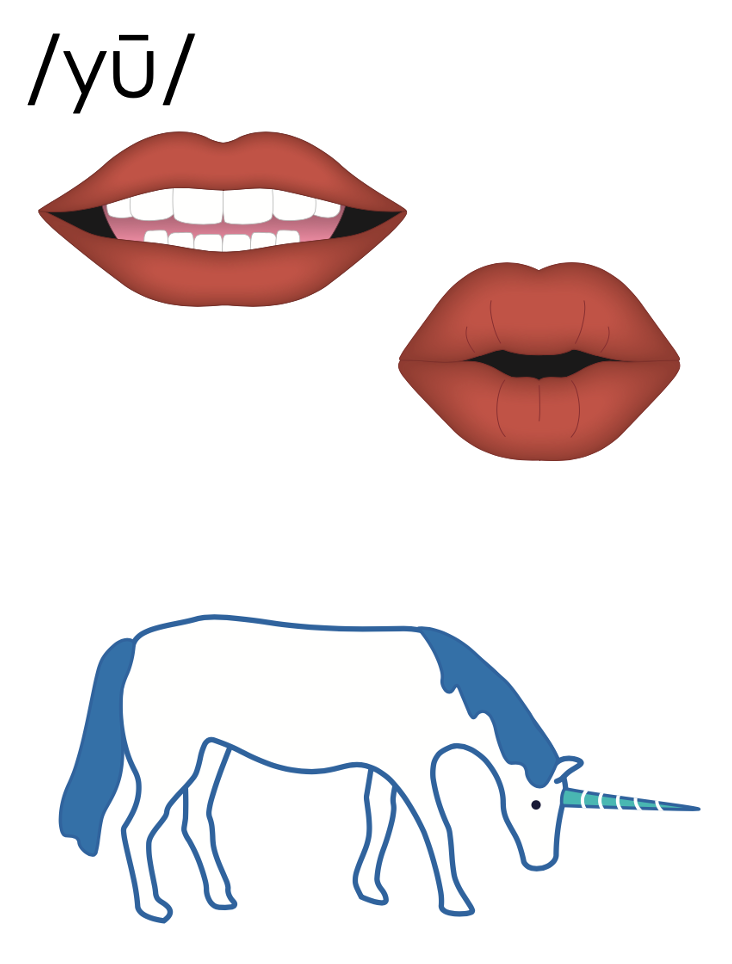 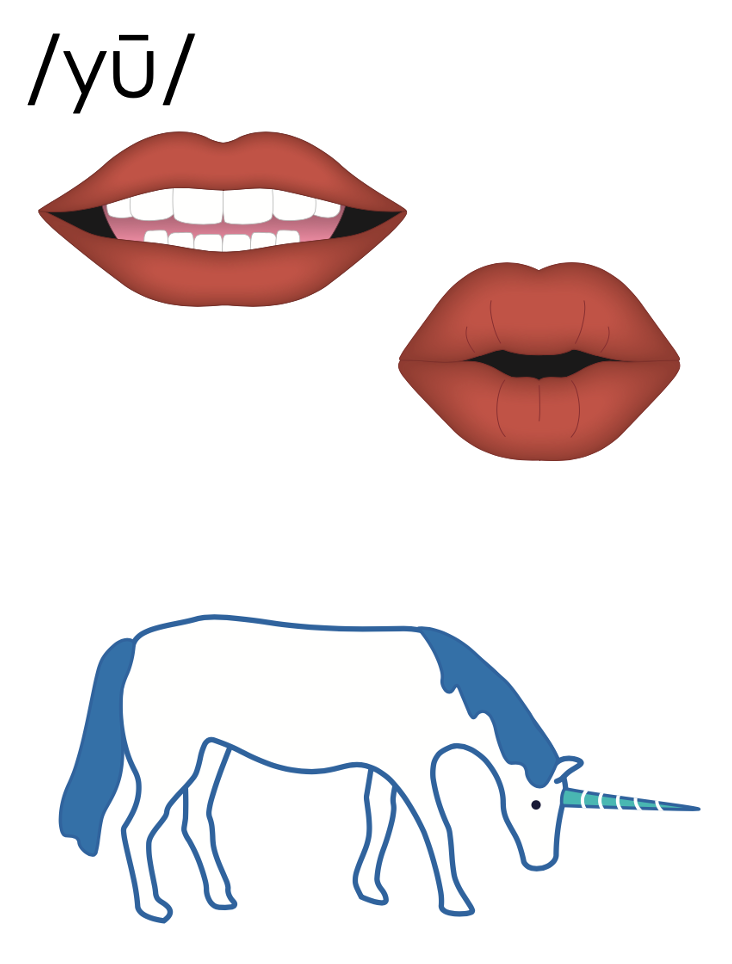 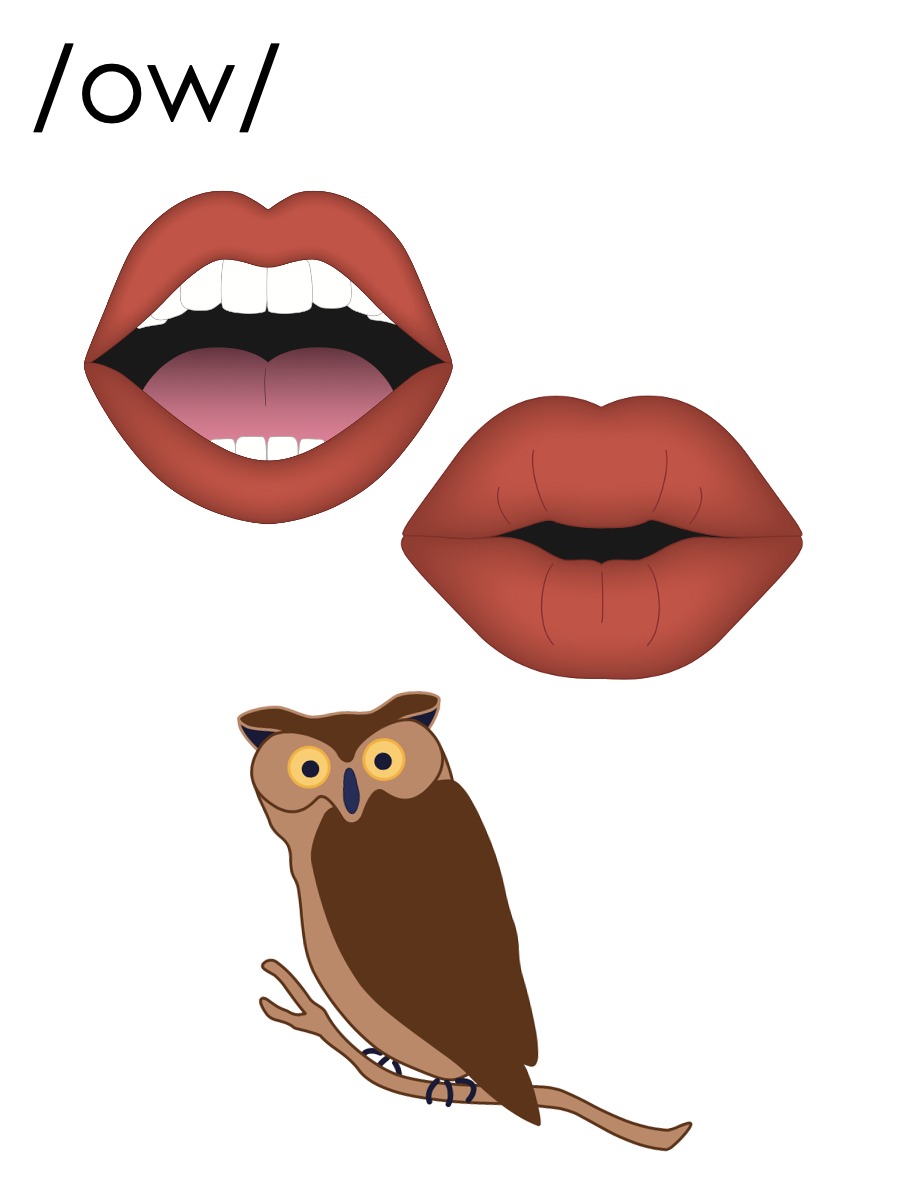 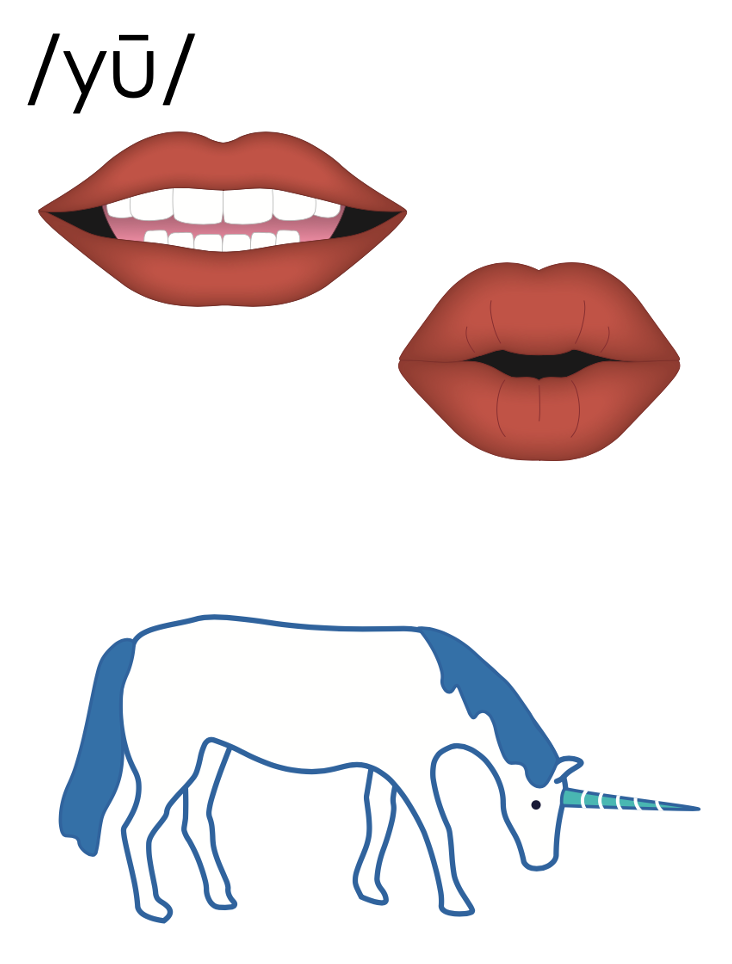 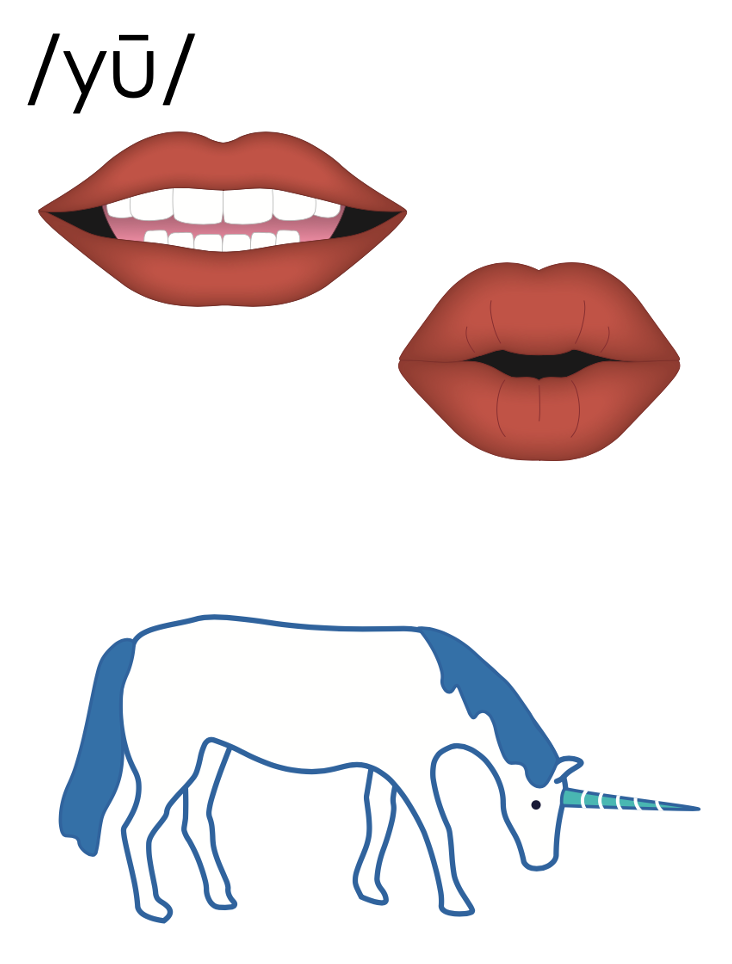 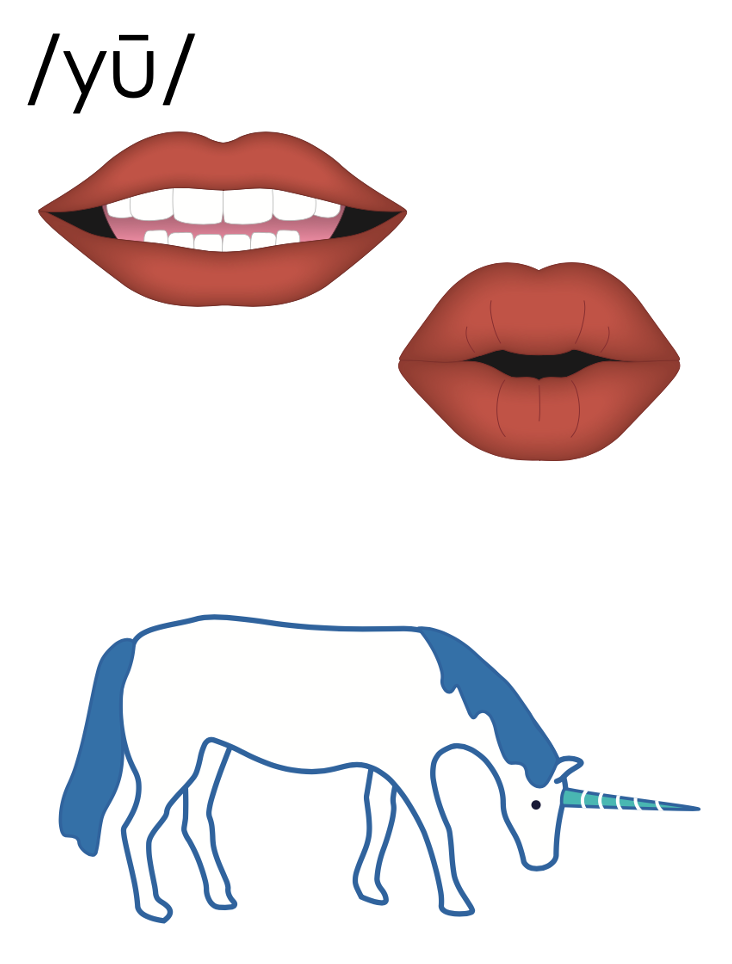 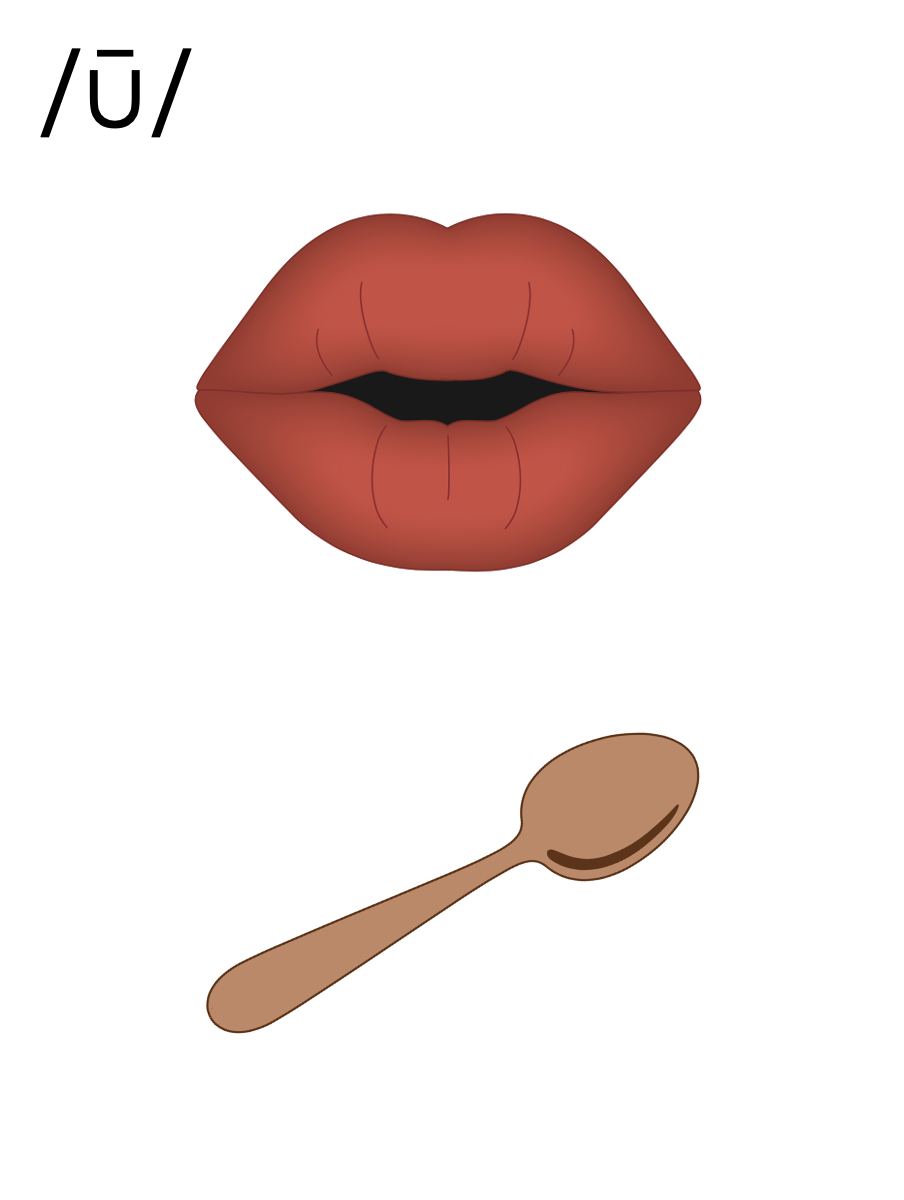 u_e
u
u
u_e
oo
ew
eu
ew
ui
ue
ue
ou
curfew
venue
you
few
spew
skewed
nephew
hue
argue
rescue
value
group
youth
[Speaker Notes: See UFLI Foundations lesson plan Step 5 for words to spell.
Handwriting paper to model spelling.]
[Speaker Notes: See UFLI Foundations lesson plan Step 5 for words to spell.
Handwriting paper for guided spelling practice.]
Insert brief reinforcement activity and/or transition to next part of reading block.
Lesson 115
Alternate Long U
New Concept Review
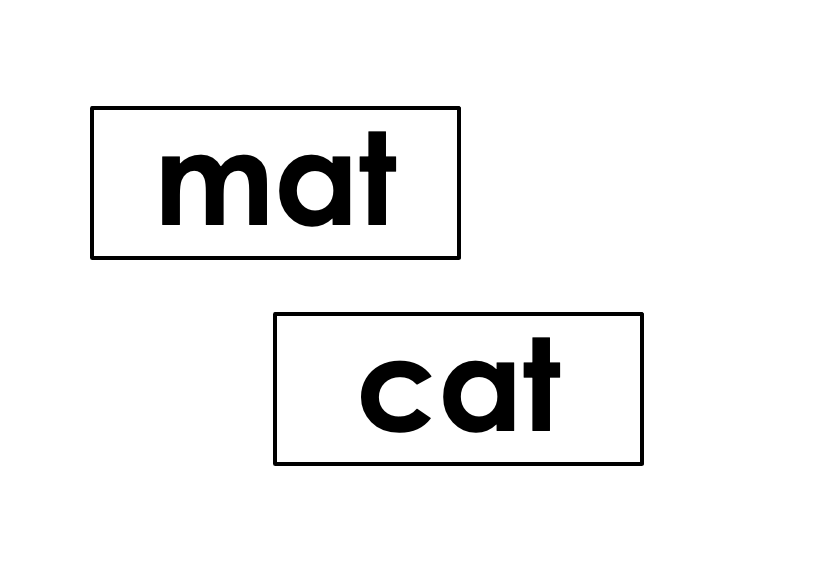 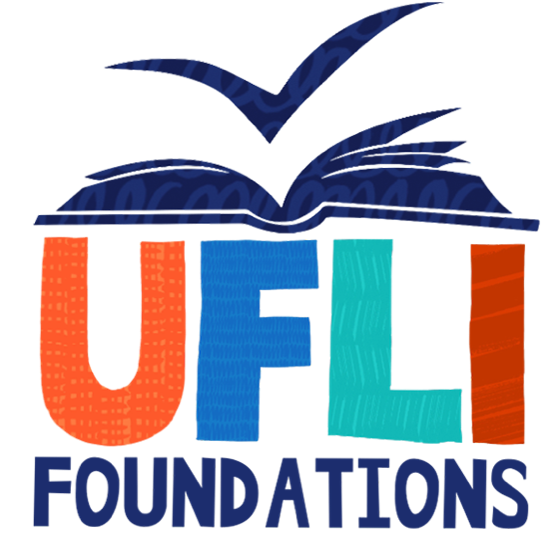 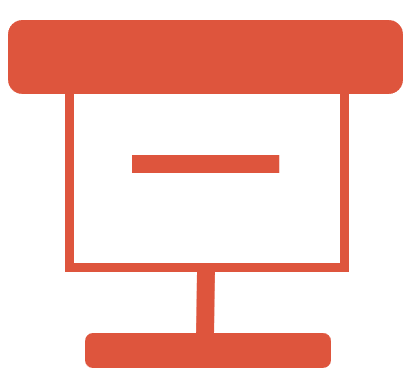 [Speaker Notes: See UFLI Foundations lesson plan Step 5 for recommended teacher language and activities to review the new concept.]
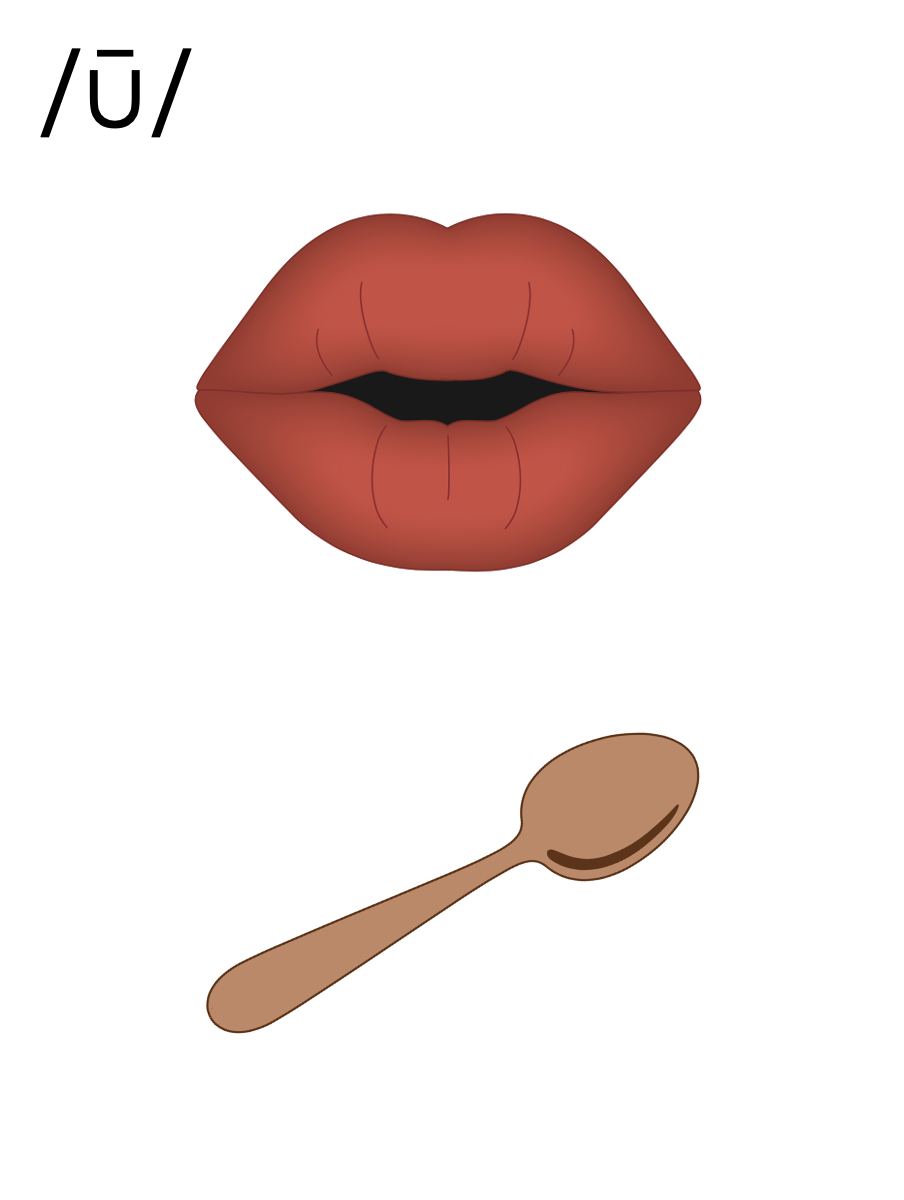 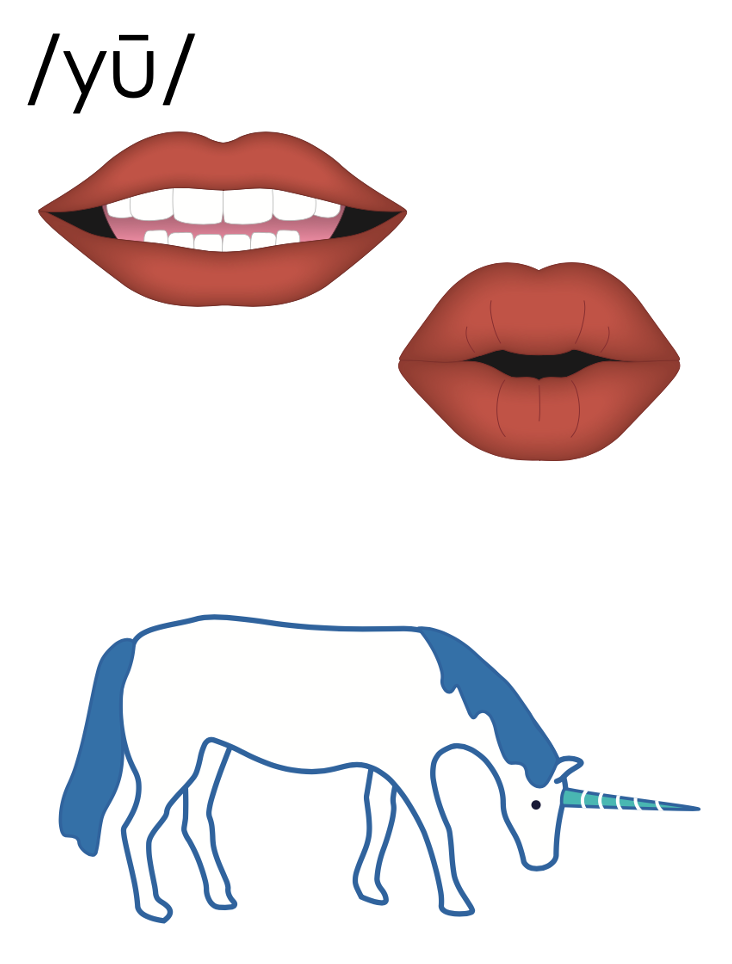 flew
cube
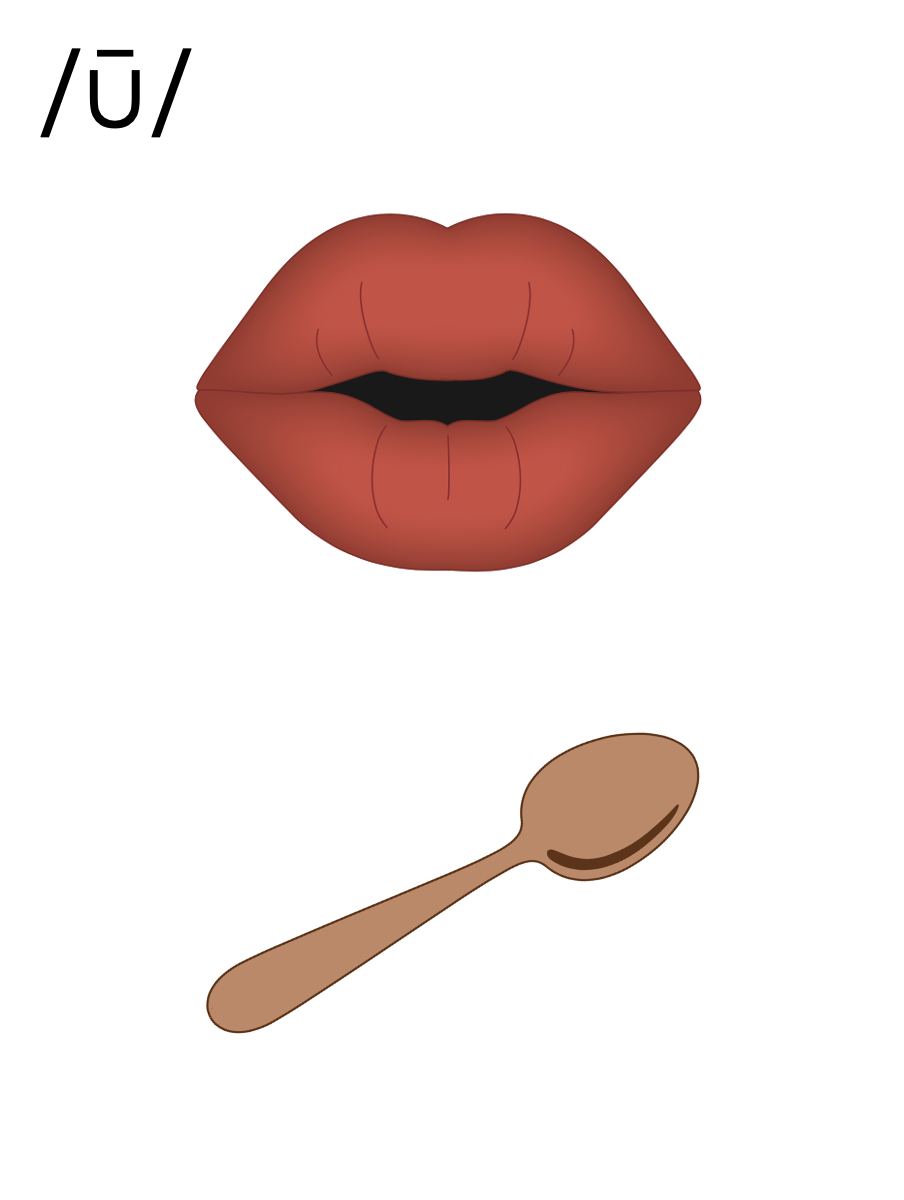 u_e
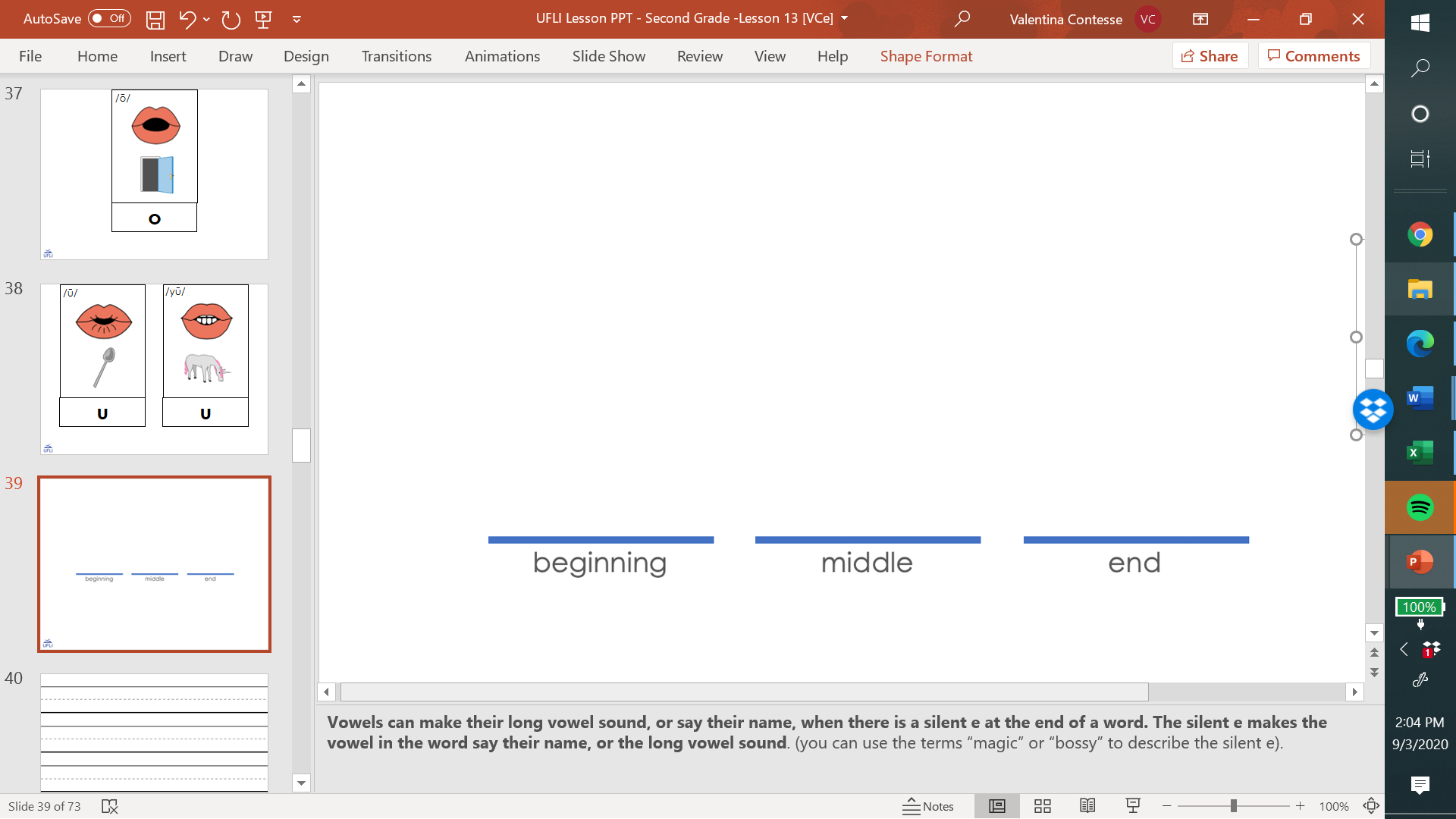 r
u
l
e
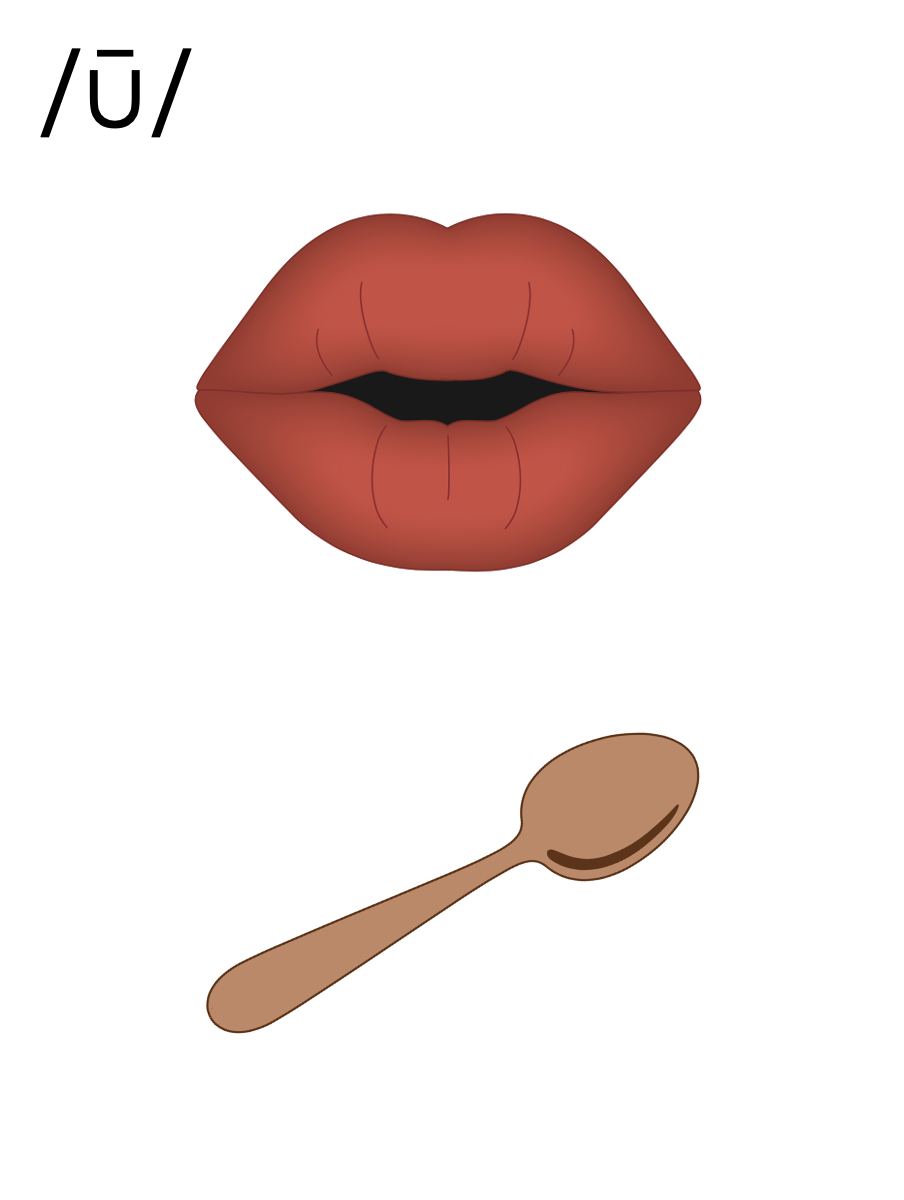 ew
chew
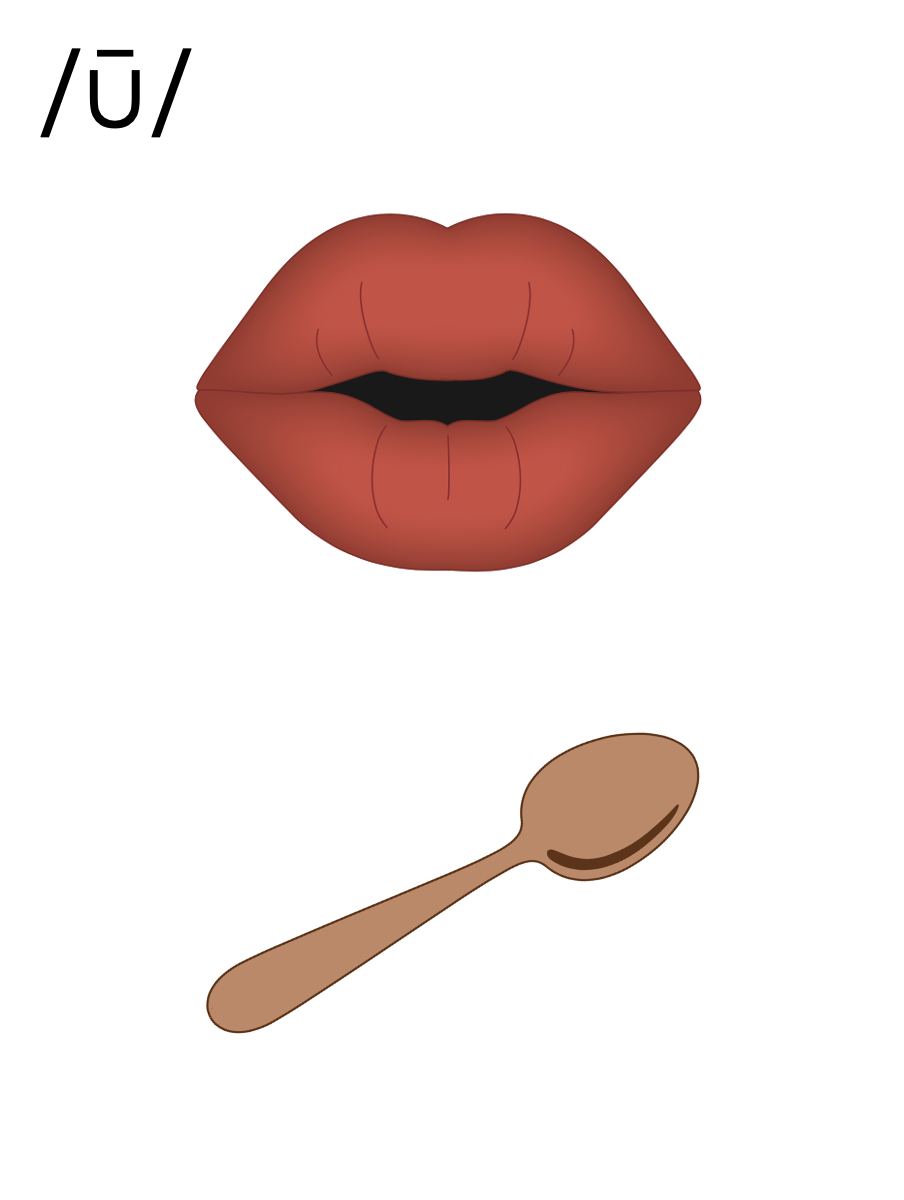 ui
fruit
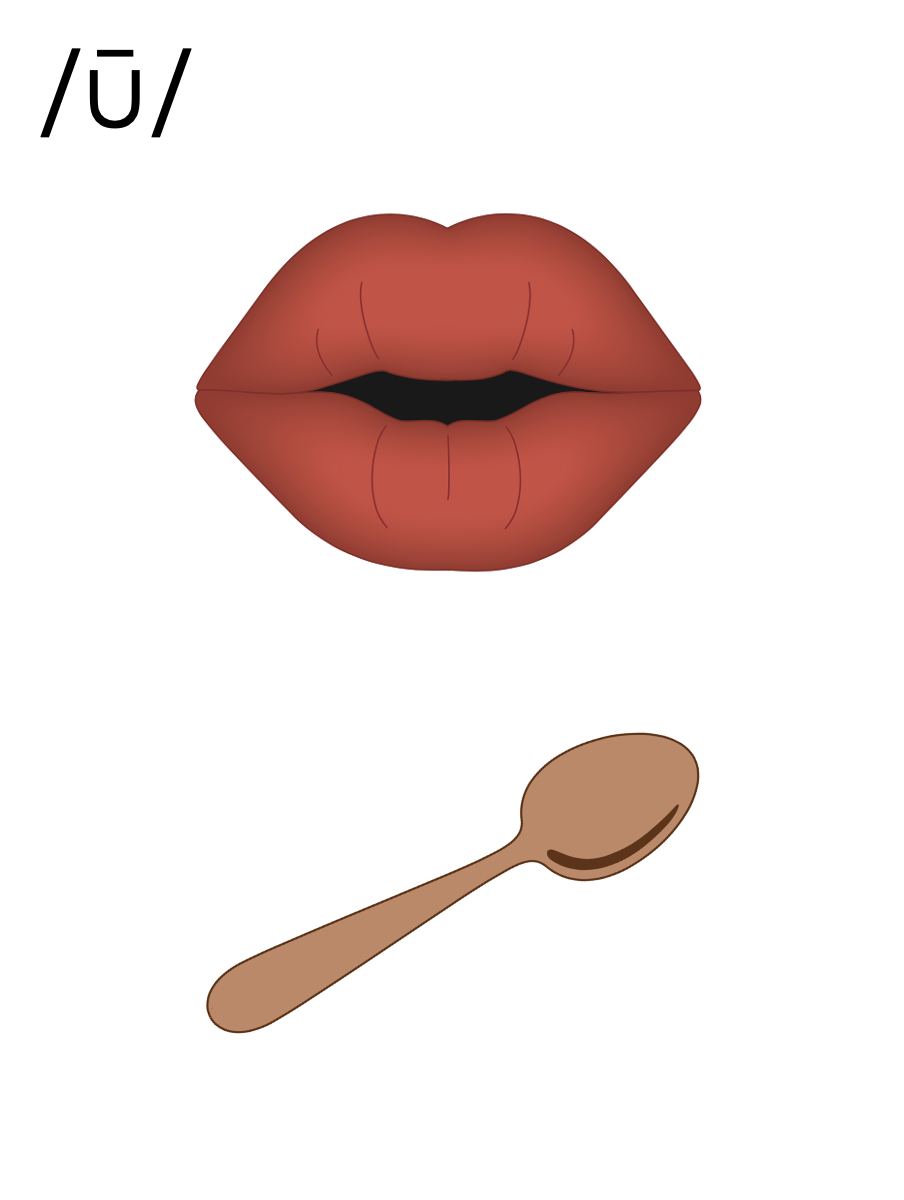 ue
blue
ou
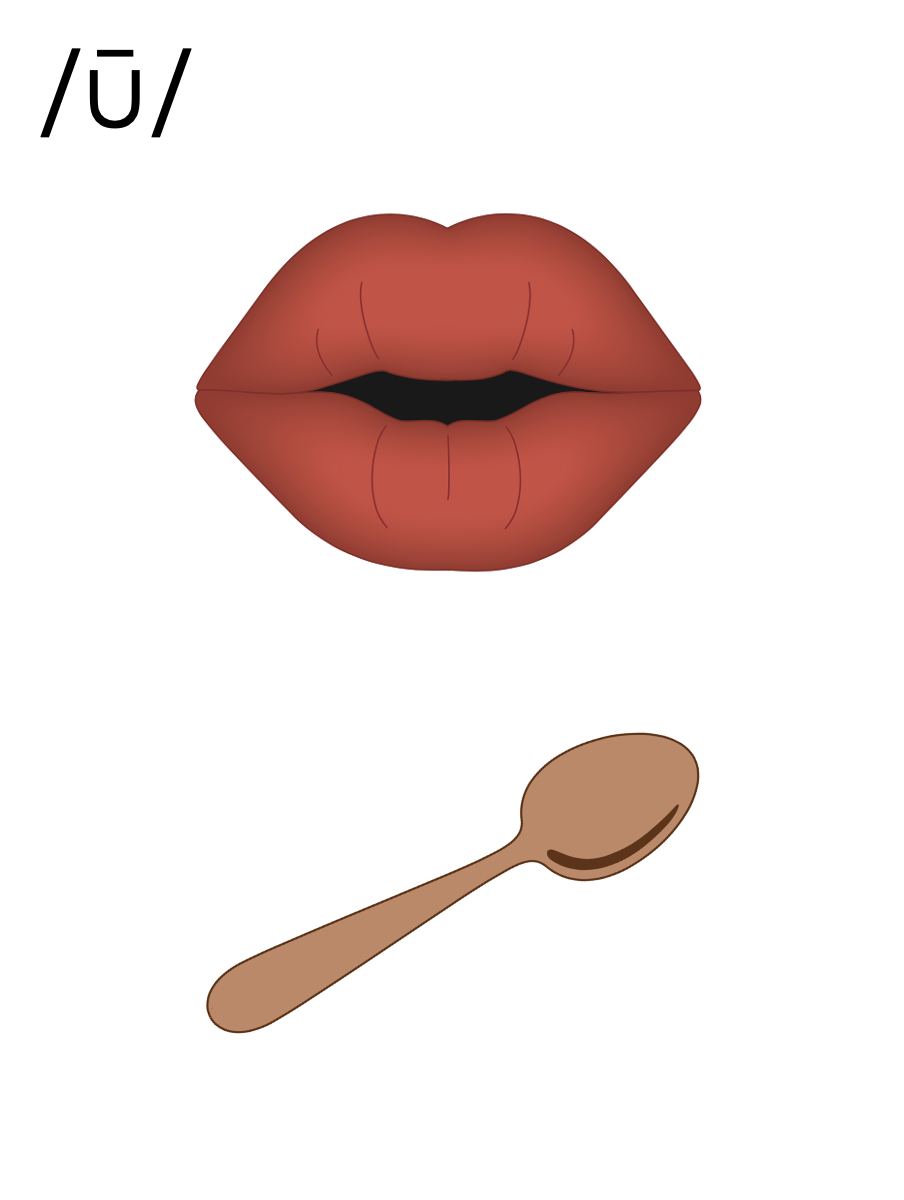 ou
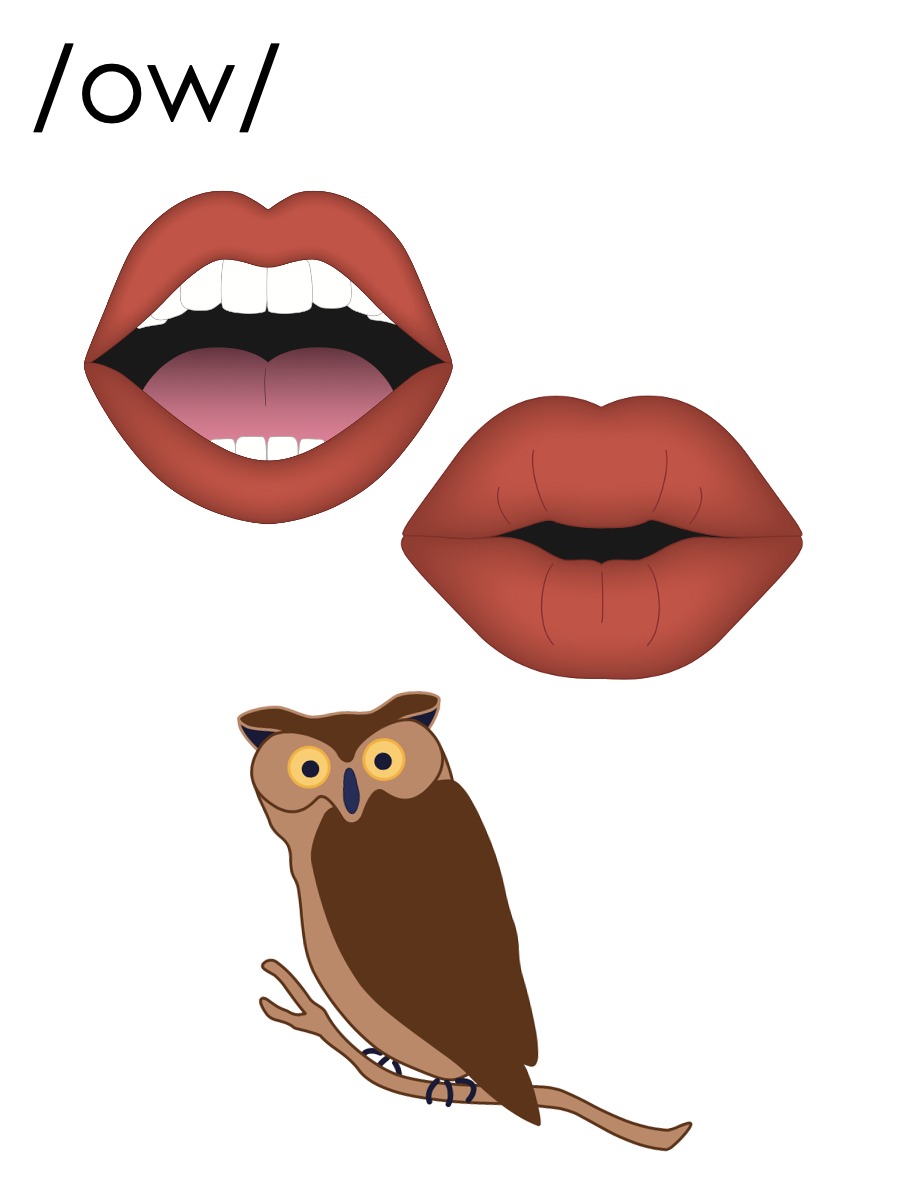 shout
ou
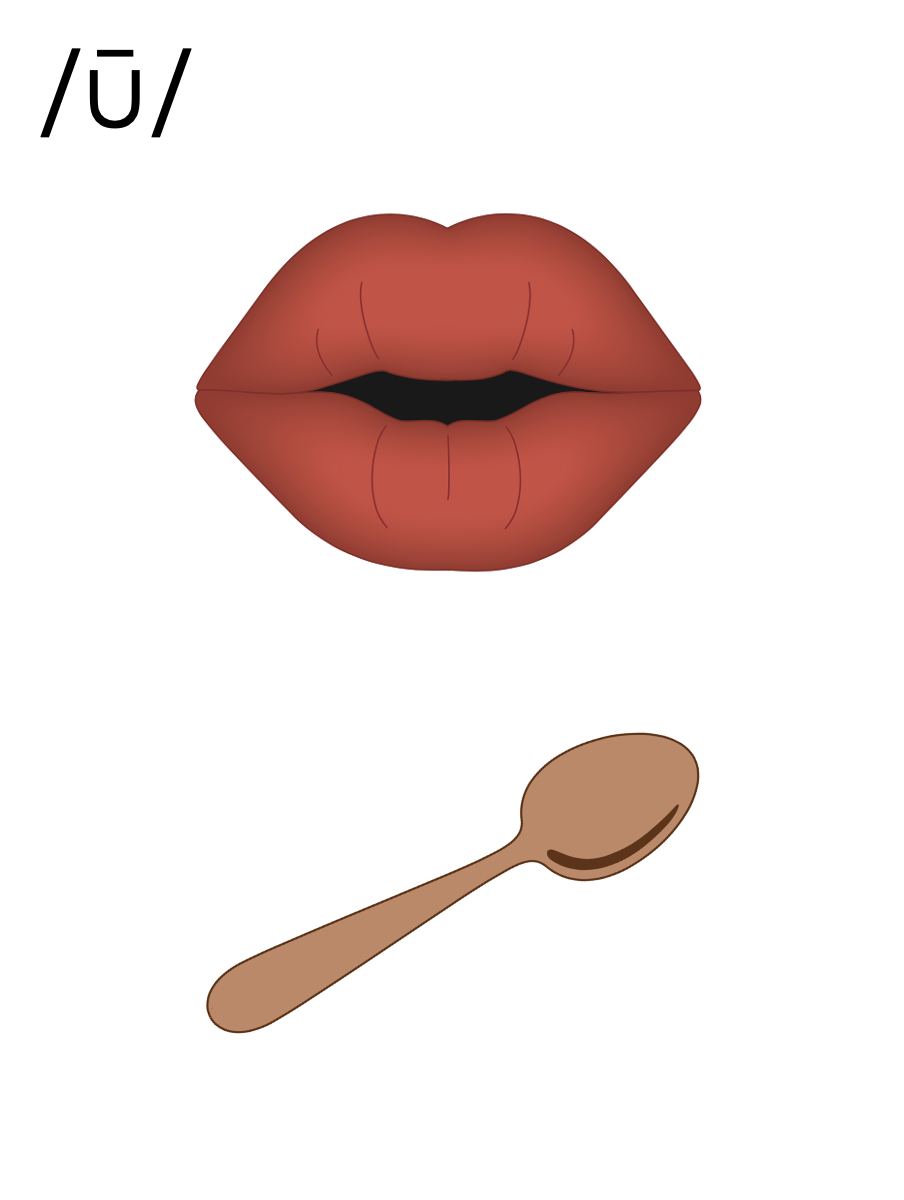 soup
group
u_e
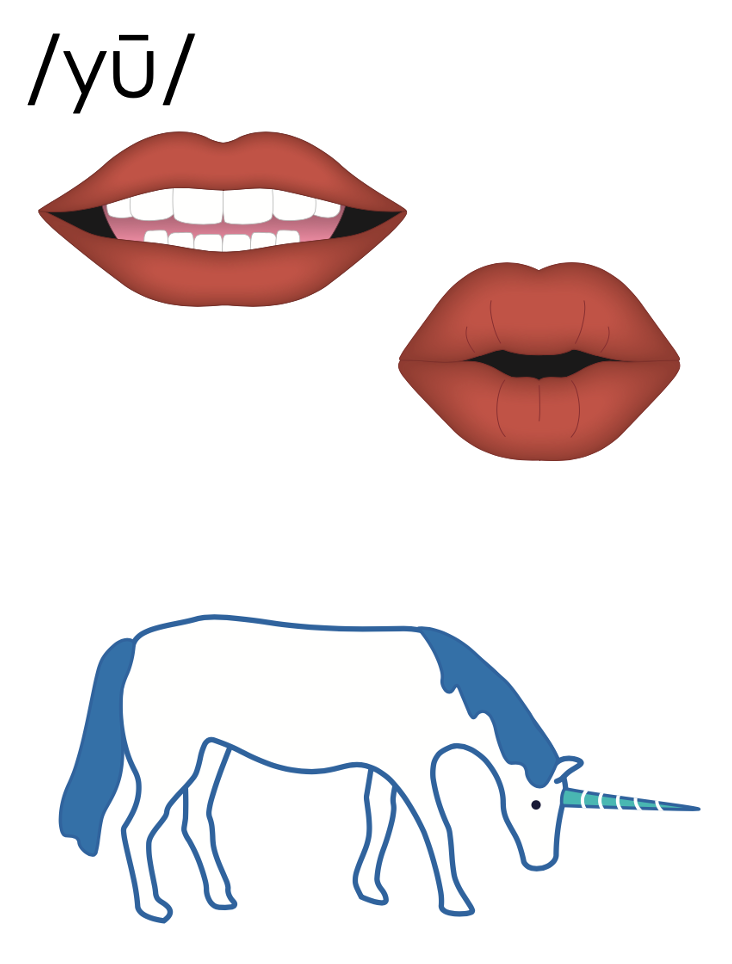 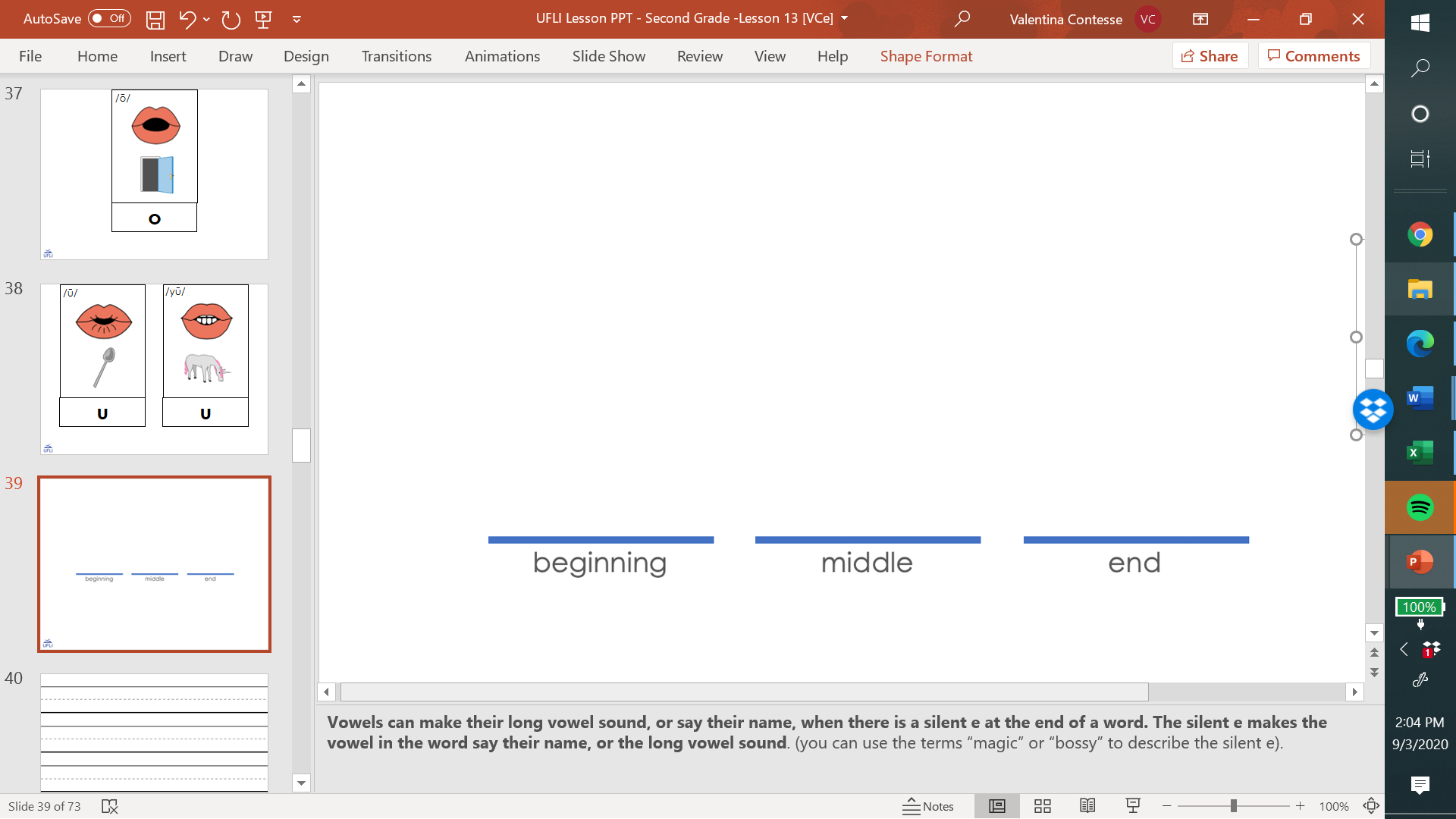 c
u
t
e
ew
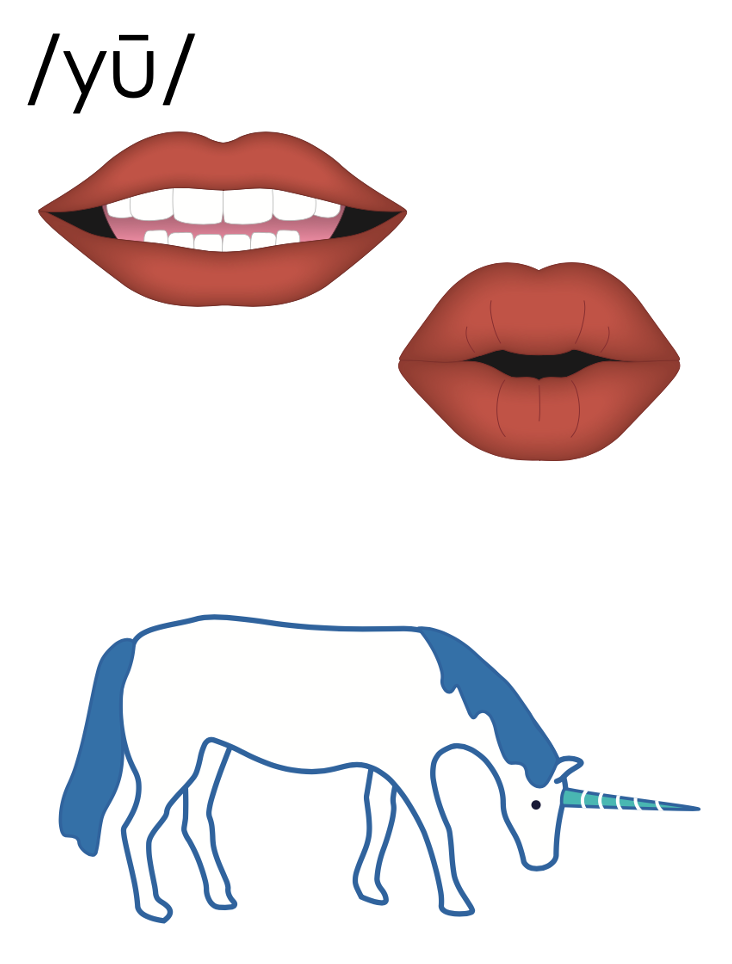 ue
eu
spew
nephew
ew
value
rescue
ue
eucalyptus
eu
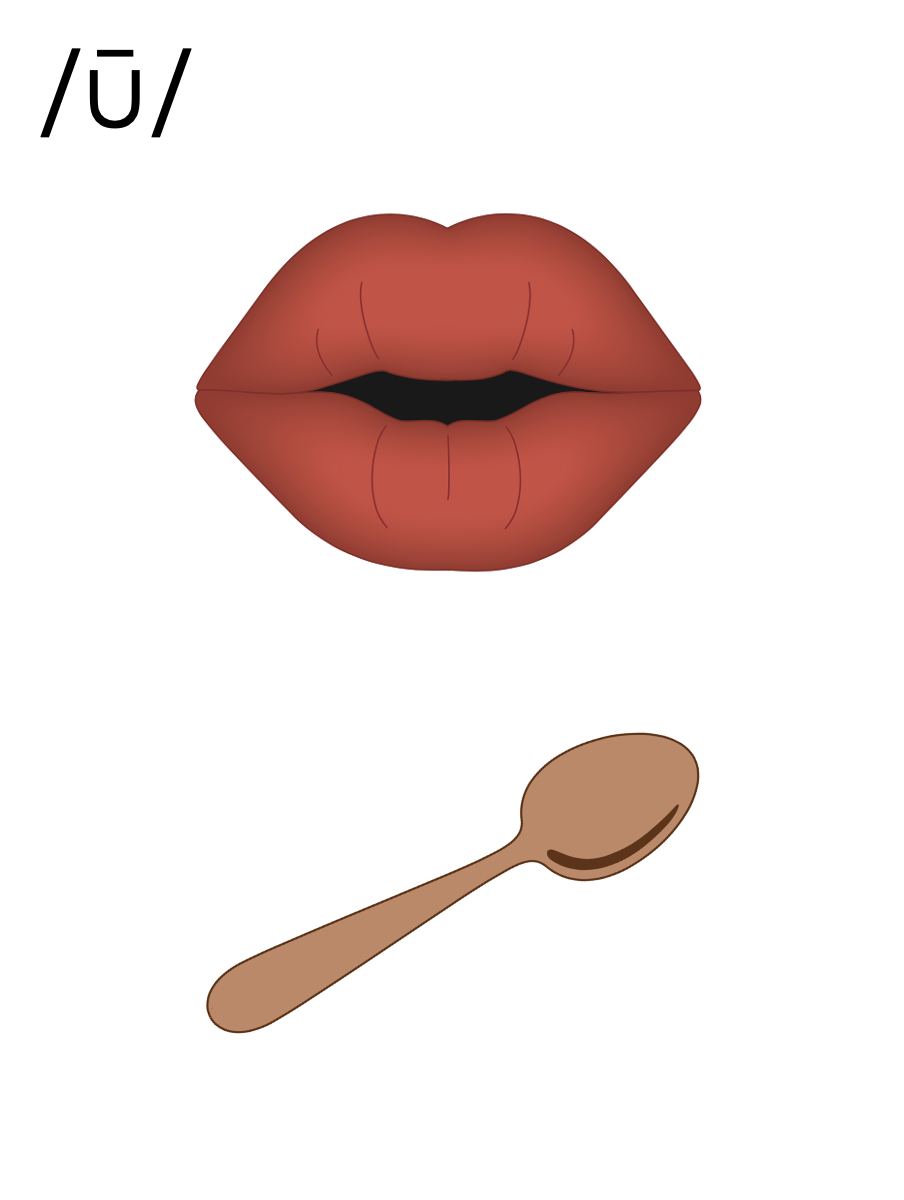 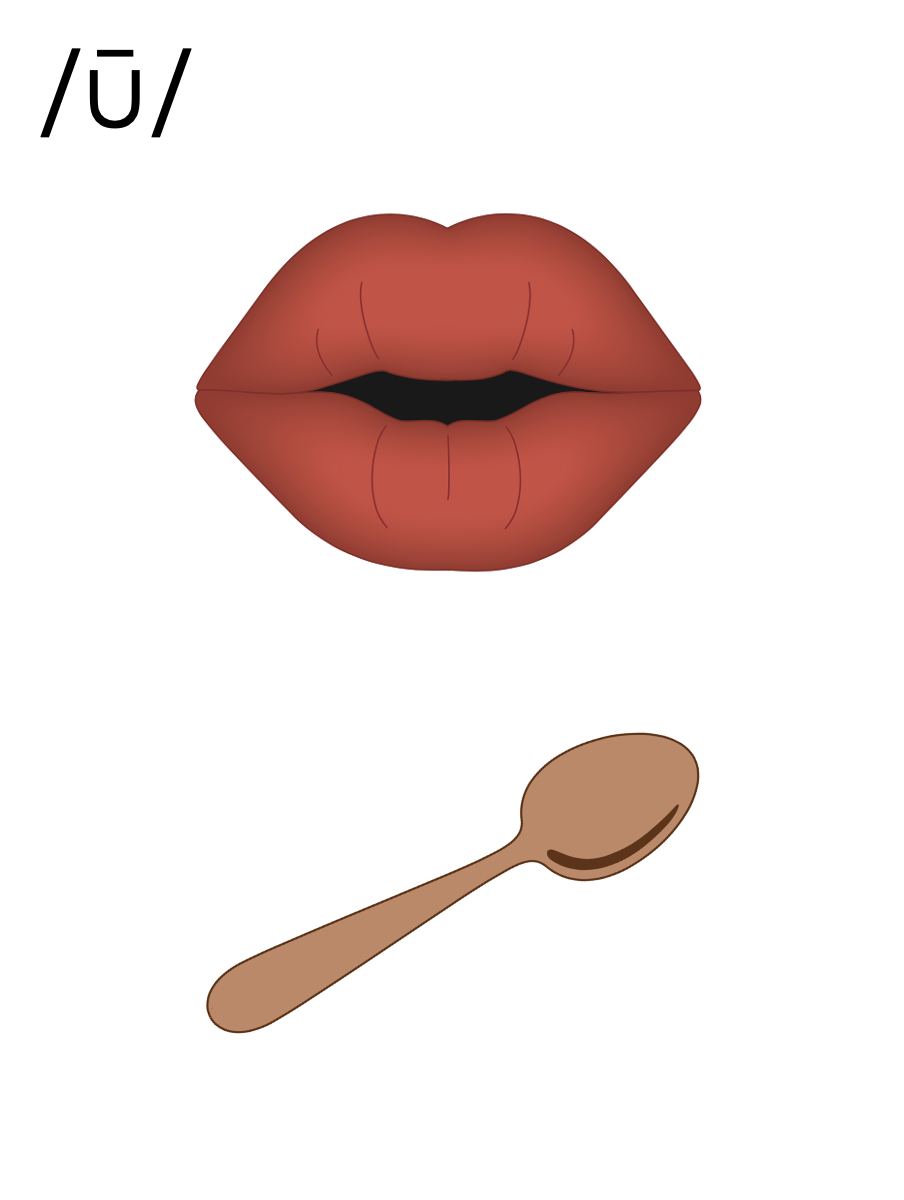 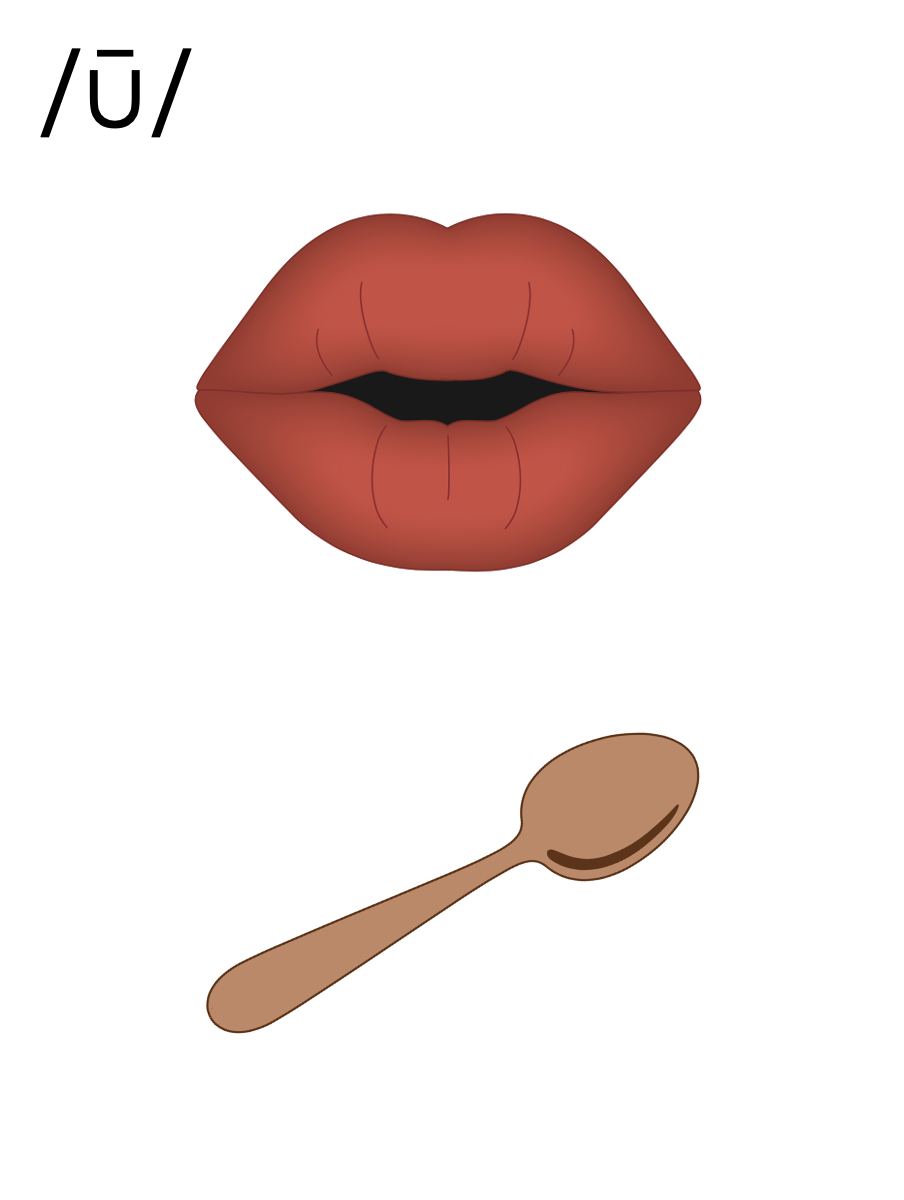 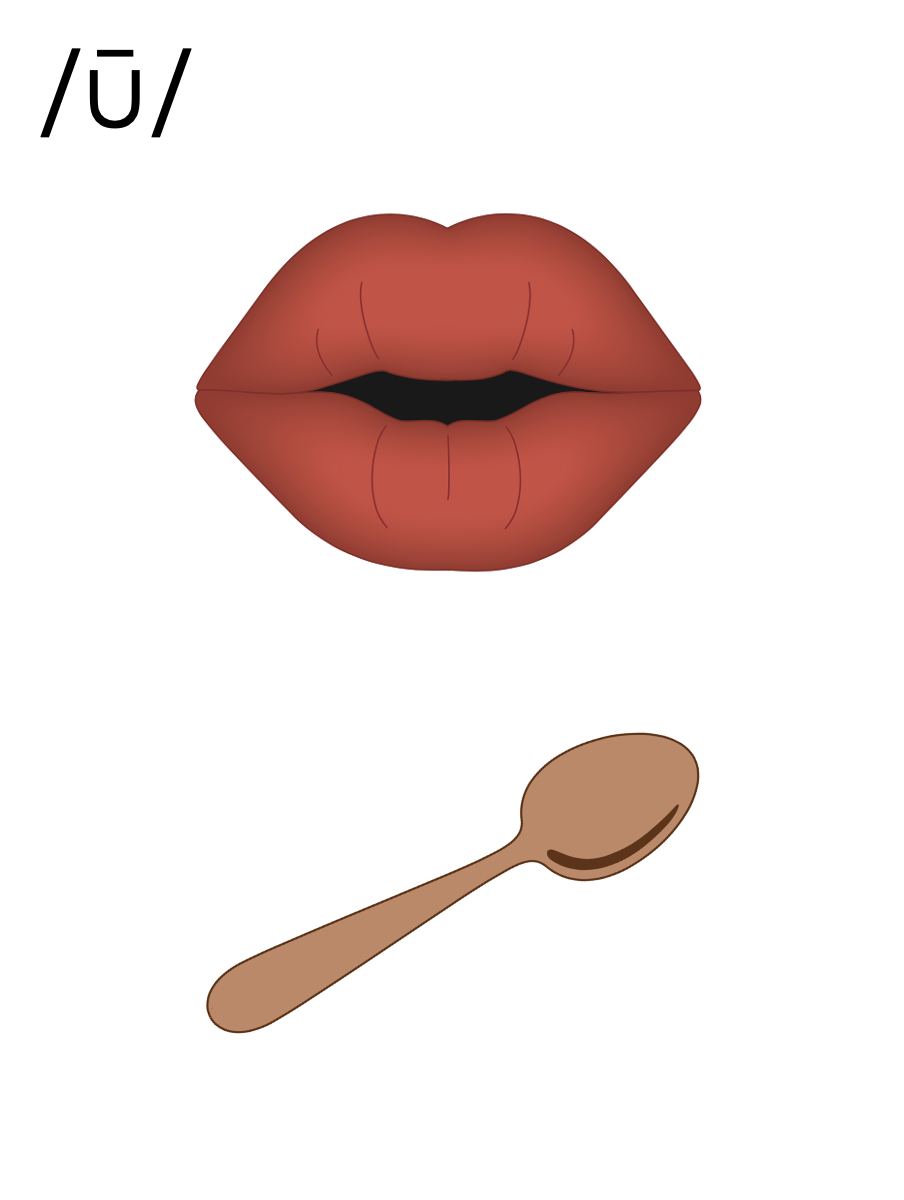 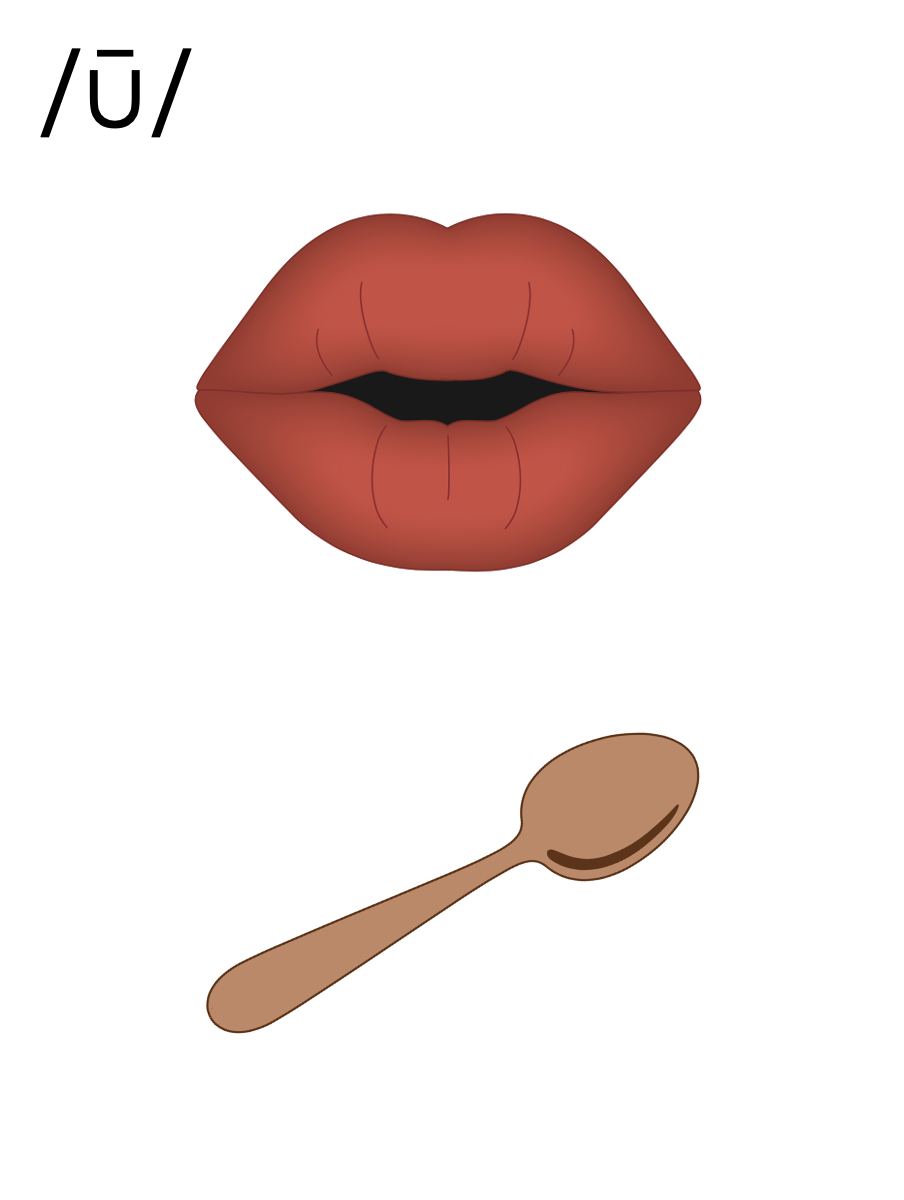 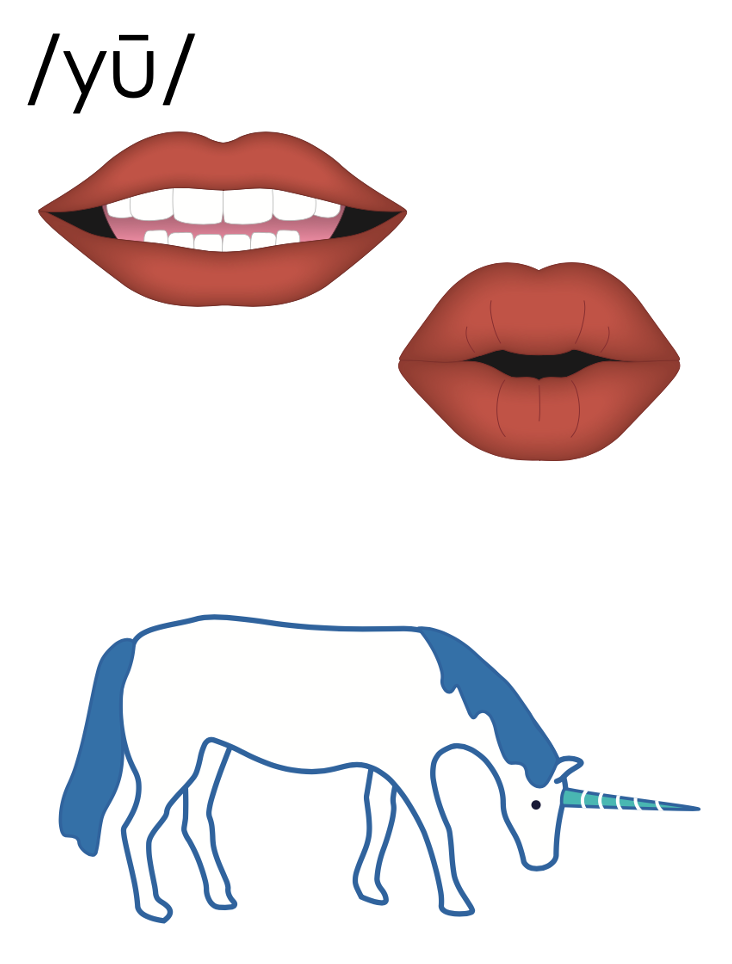 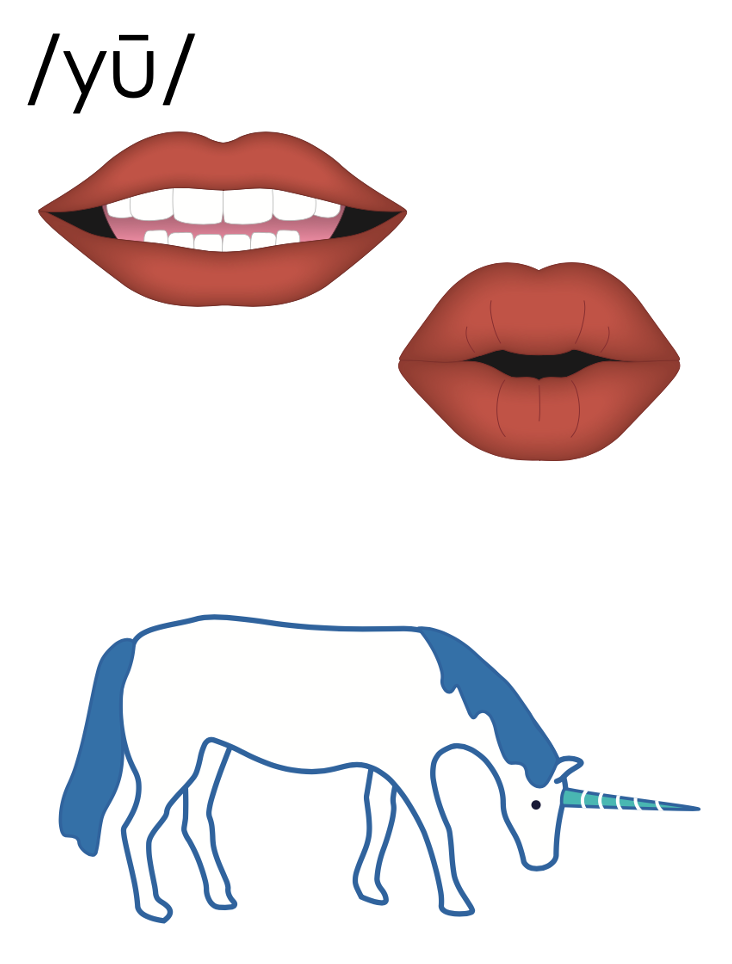 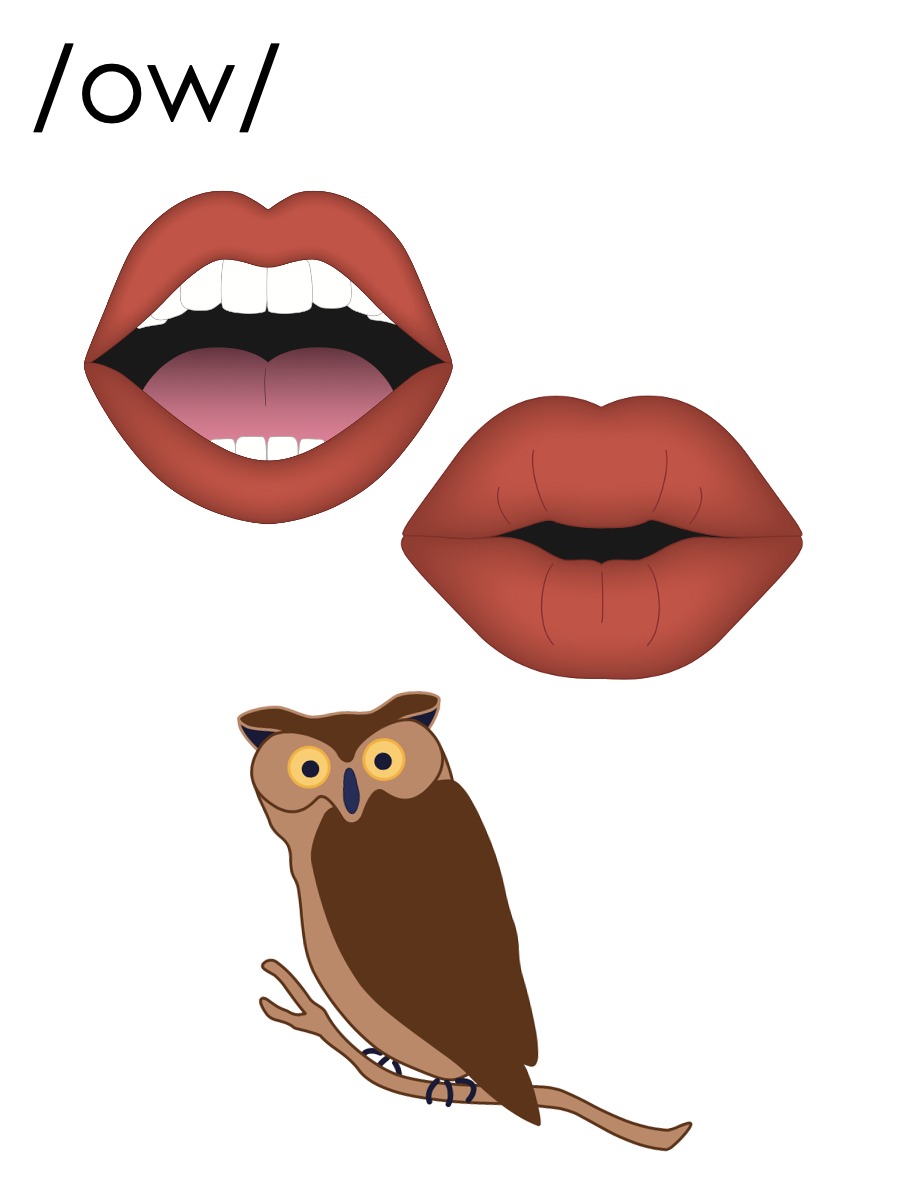 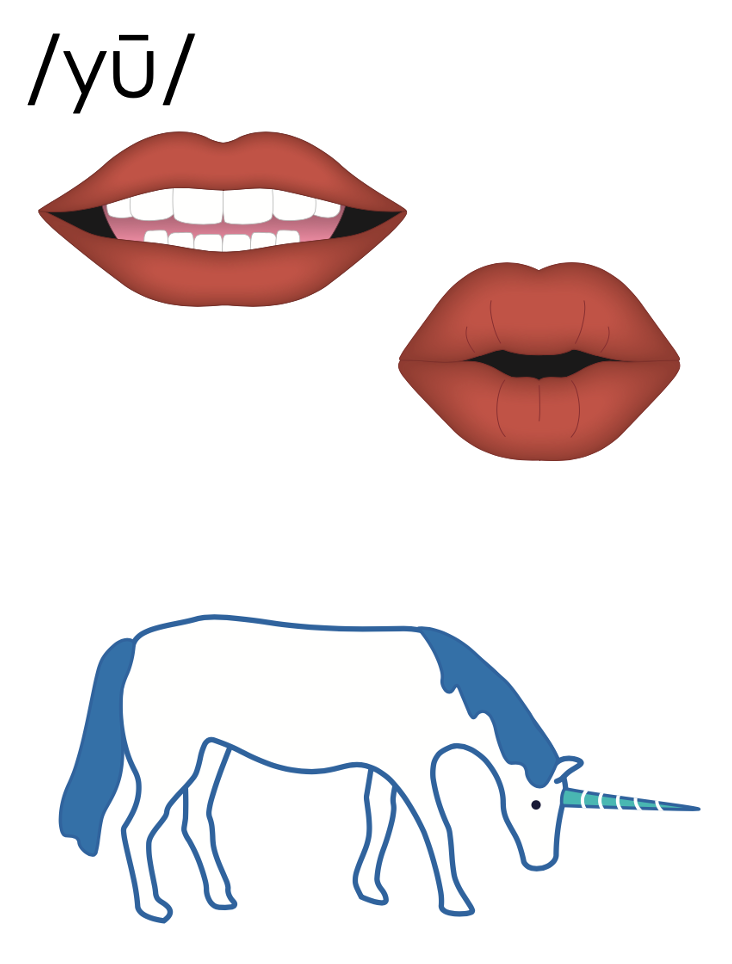 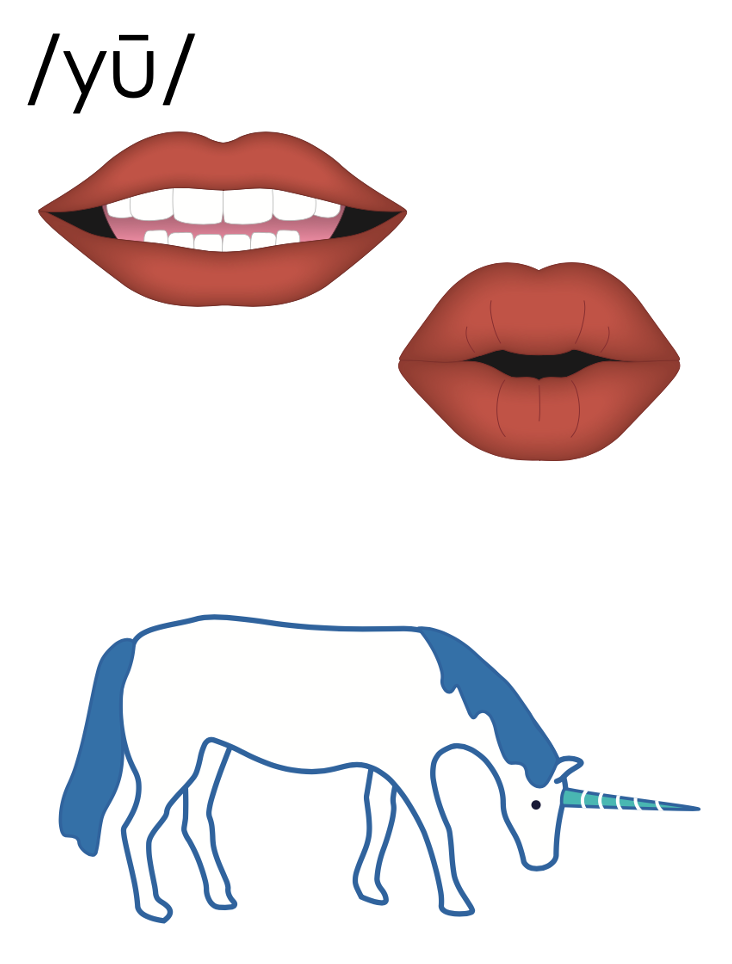 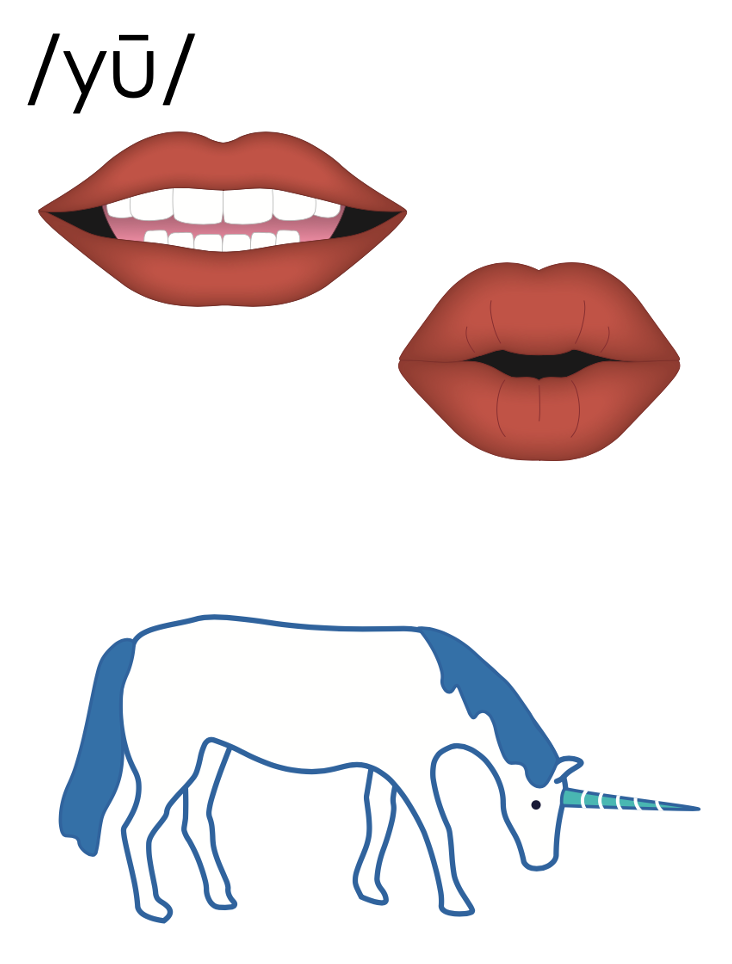 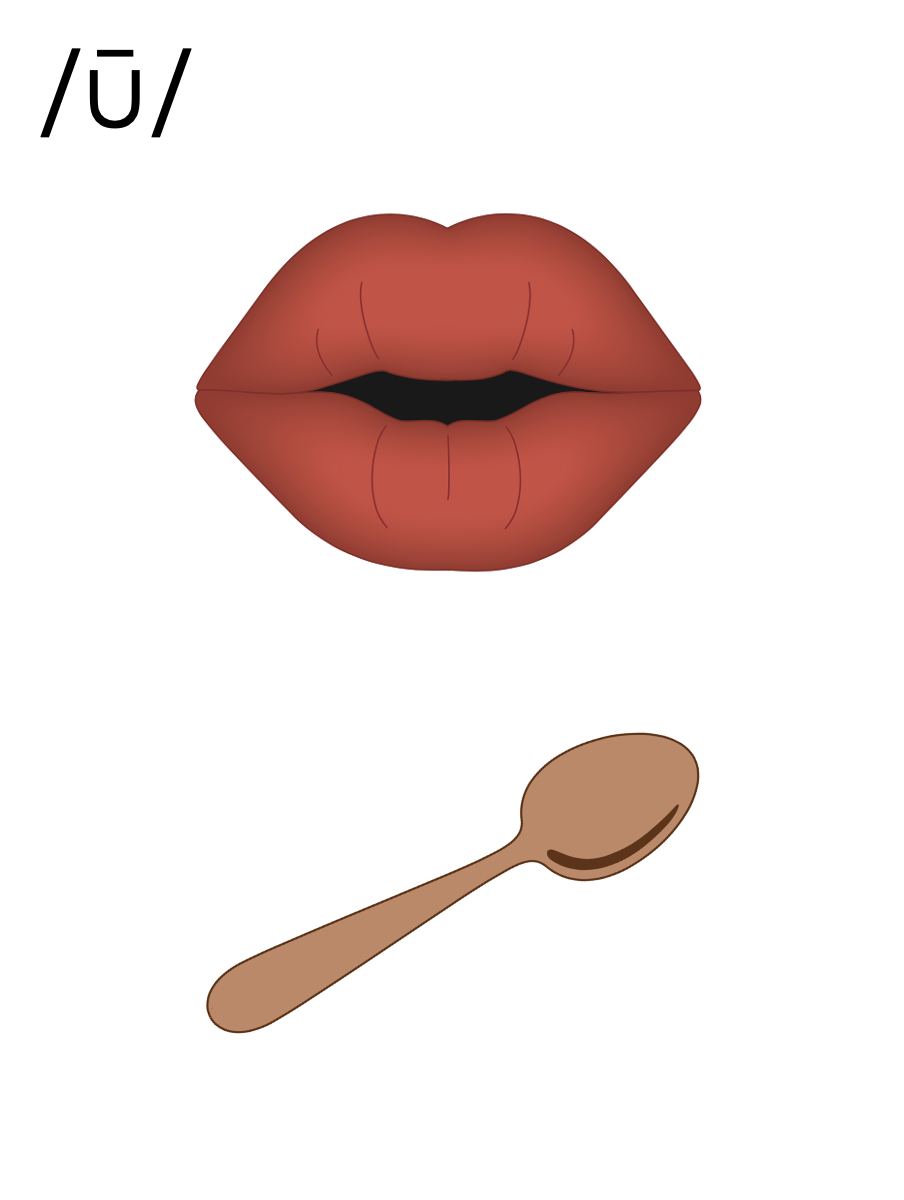 u_e
u
u
u_e
oo
ew
eu
ew
ui
ue
ue
ou
few
feud
cue
group
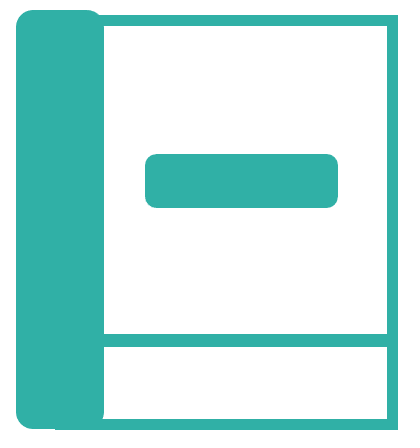 [Speaker Notes: See UFLI Foundations lesson plan Step 6 for word work activity. 
Visit ufliteracy.org to access the Word Work Mat apps.]
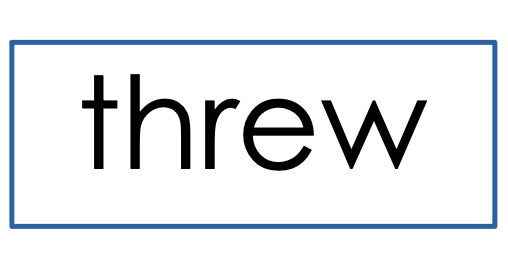 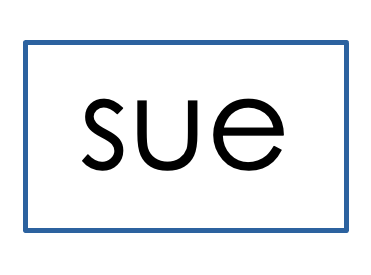 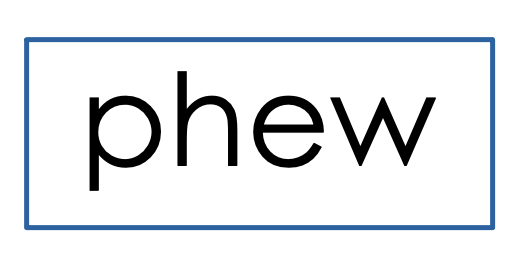 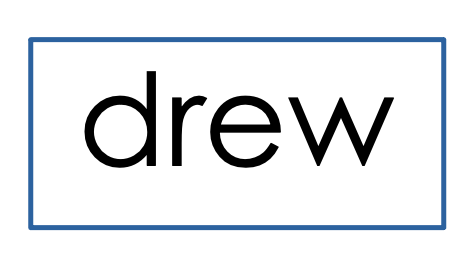 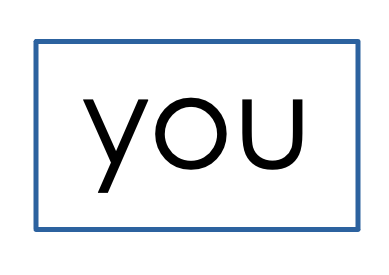 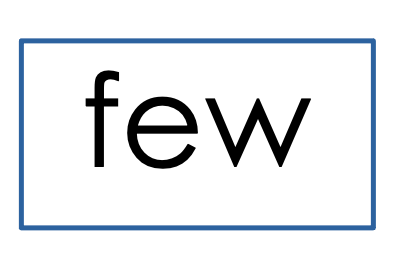 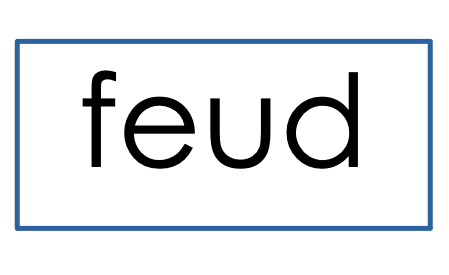 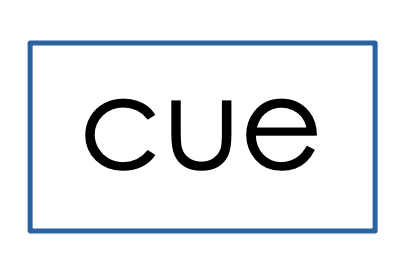 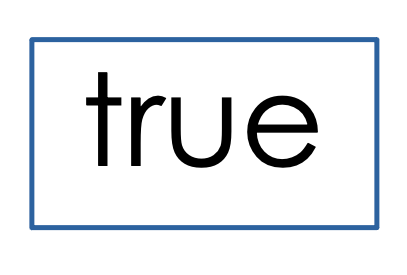 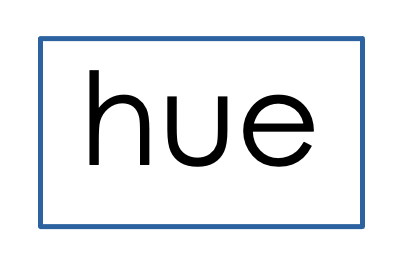 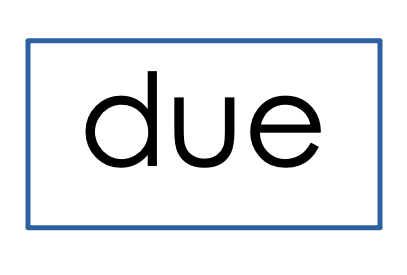 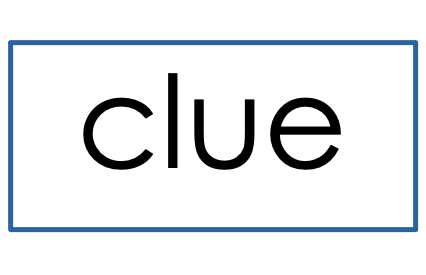 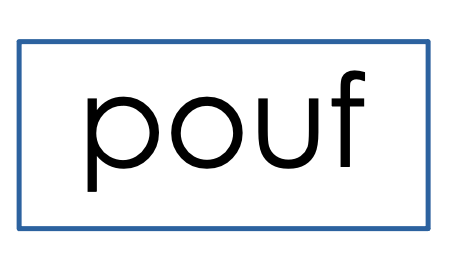 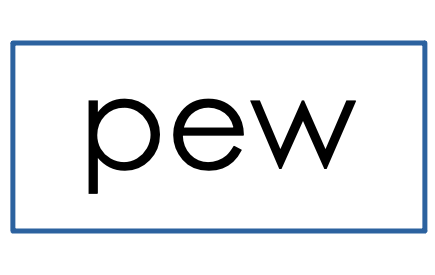 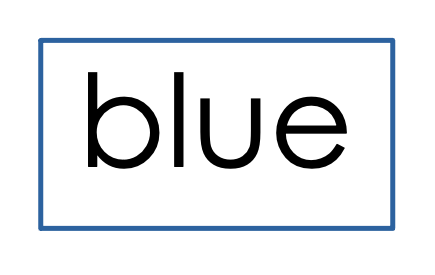 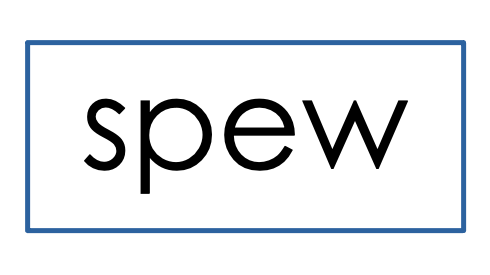 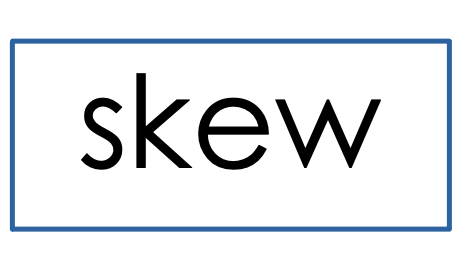 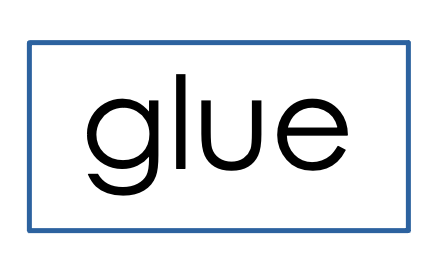 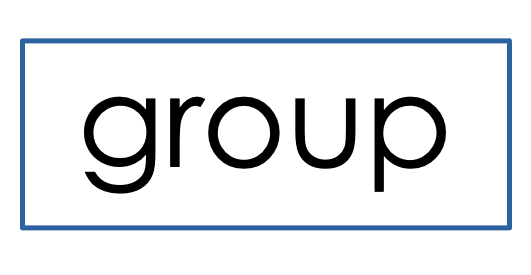 [Speaker Notes: Display this slide in editing mode. Click and hold to drag the words to the correct row.]
[Speaker Notes: See UFLI Foundations lesson plan Step 7 for irregular word activities.
The white rectangle under each word may be used in editing mode. Cover the heart and square icons then reveal them one at a time during instruction.]
[Speaker Notes: See UFLI Foundations manual for more information about reviewing irregular words.]
toward
[Speaker Notes: Lesson 113+

Depending on dialect, this word can be pronounced: 
/t/+/or/+/d/, 
/t/+/ə/+/w/+/or/ (or /er/) +/d/, or 
/t/+/oo/+/w/+/or/ (or /er/) +/d/.

The white rectangle under the word may be used in editing mode. Cover the heart and square icons then reveal them one at a time during instruction.]
through
[Speaker Notes: Lesson 114+

OUGH represents the /ū/ sound.

The white rectangle under the word may be used in editing mode. Cover the heart and square icons then reveal them one at a time during instruction.]
[Speaker Notes: Handwriting paper for irregular word spelling practice. Use as needed. 
See UFLI Foundations manual for more information about reviewing irregular words.]
Teach
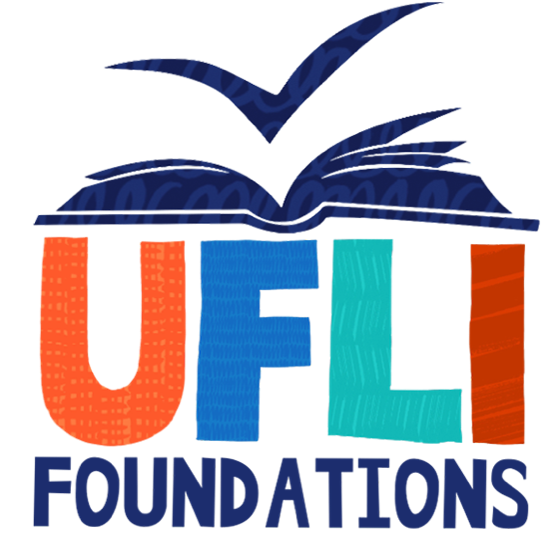 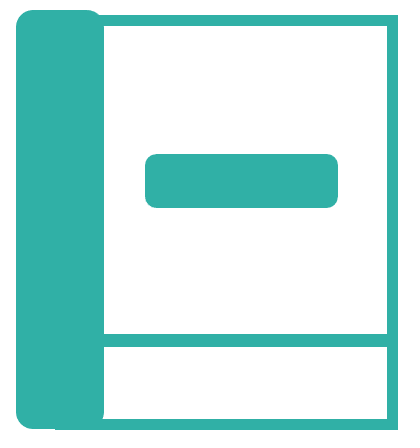 [Speaker Notes: The orange star indicates these are new irregular words that need to be introduced. 
See UFLI Foundations manual for more information about teaching irregular words.]
learn
[Speaker Notes: Lesson 115+

EAR represents the /er/ sound.

The white rectangle under the word may be used in editing mode. Cover the heart and square icons then reveal them one at a time during instruction.]
earth
[Speaker Notes: Lesson 115+

EAR represents the /er/ sound.

The white rectangle under the word may be used in editing mode. Cover the heart and square icons then reveal them one at a time during instruction.]
early
[Speaker Notes: Lesson 115+

EAR represents the /er/ sound.

The white rectangle under the word may be used in editing mode. Cover the heart and square icons then reveal them one at a time during instruction.]
[Speaker Notes: Handwriting paper for irregular word spelling practice. Use as needed. 
See UFLI Foundations manual for more information about teaching irregular words.]
[Speaker Notes: See UFLI Foundations lesson plan Step 8 for connected text activities.]
My nephew has the best rescue dog on earth.
We learned the true value of hard work early.
We need a few more people in this group.
[Speaker Notes: See UFLI Foundations lesson plan Step 8 for sentences to write.]
[Speaker Notes: The UFLI Foundations decodable text is provided here. See UFLI Foundations decodable text guide for additional text options.]
It’s No Fun to Argue
Corey lives down the street from his nephew, Louis. They love to spend time together. Corey calls Louis the best nephew on earth and Louis calls Corey the best uncle on earth.
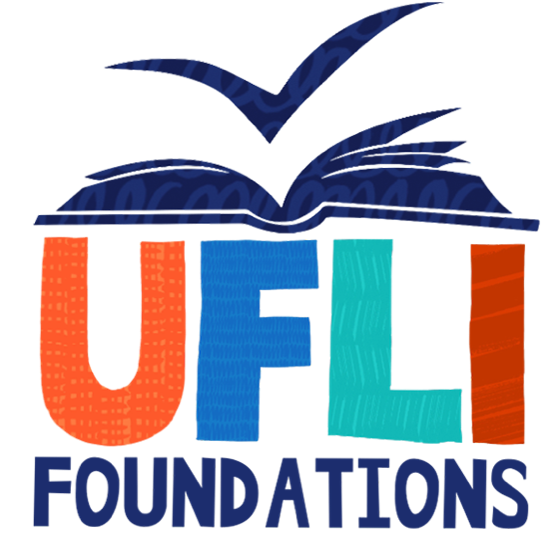 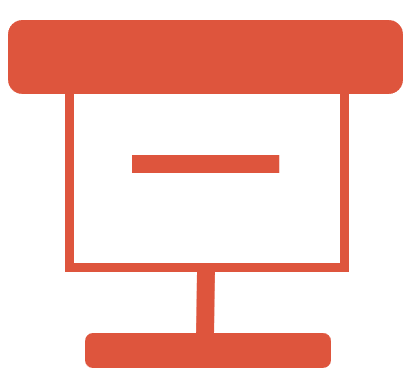 Last Saturday, Corey took Louis to the park to play. Louis played a new game with a group of his friends. The game was going well, but then a few of the kids started to argue about the rules. The game could not continue while the kids were arguing. This made the rest of the group angry.
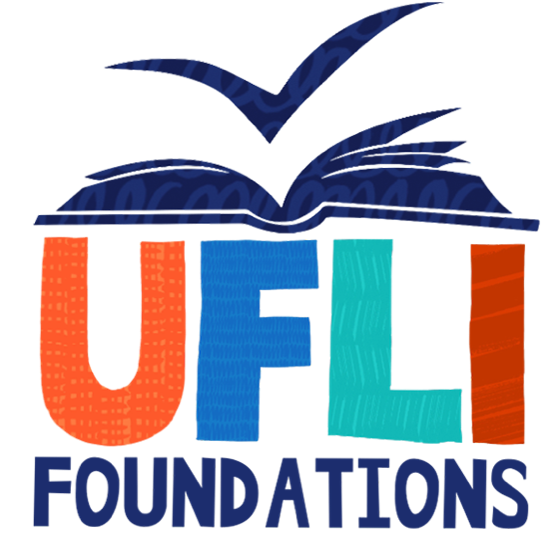 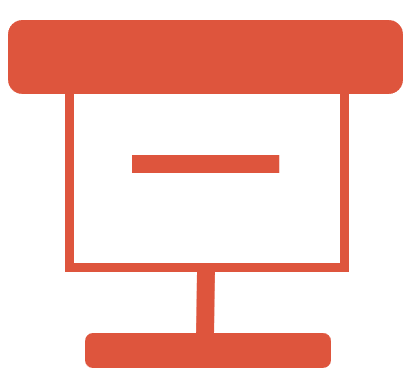 After a few minutes, Corey came to the rescue. He said, “if you all continue to argue, you will not have any time left to play.” This made everyone stop and think. The kids agreed that they wanted to spend their time playing instead of arguing. “See,” Louis yelled, “this is why Corey is the best uncle on earth!”
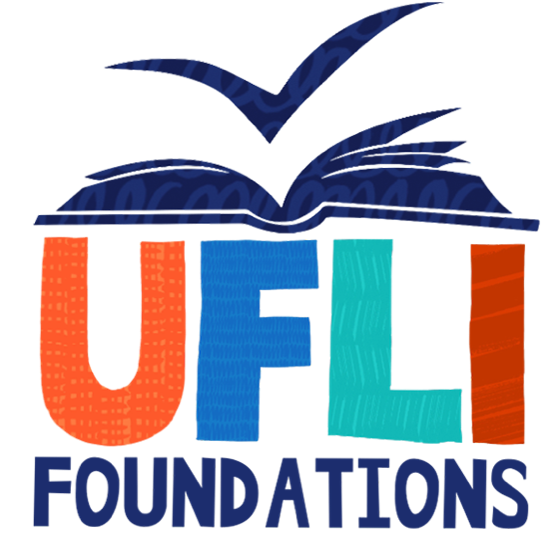 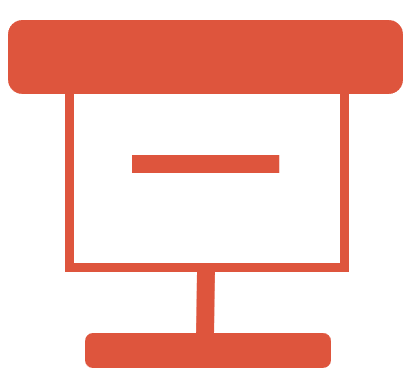 Insert brief reinforcement activity and/or transition to next part of reading block.